The Art & Science 
of the APPRAISAL
RANDY BARONE
Appraisals
Don’t let the title fool you. Appraisals are one of the most important areas in the dealership and make or break your new and used cars sales, crush your reputation, and overall dealership profitability.
Appraisals
For as long as there have been vehicles there has been vehicle appraisals.
First Vehicle In The World The Benz MotorWagen
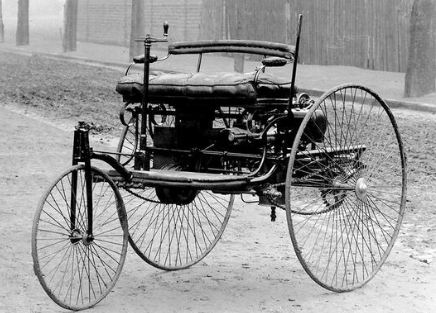 Appraisals
We have come along way from a person’s gut opinion, then to looking at a book, History, and then using a computer with a tremendous amount of data points.
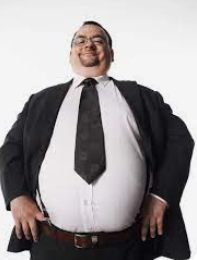 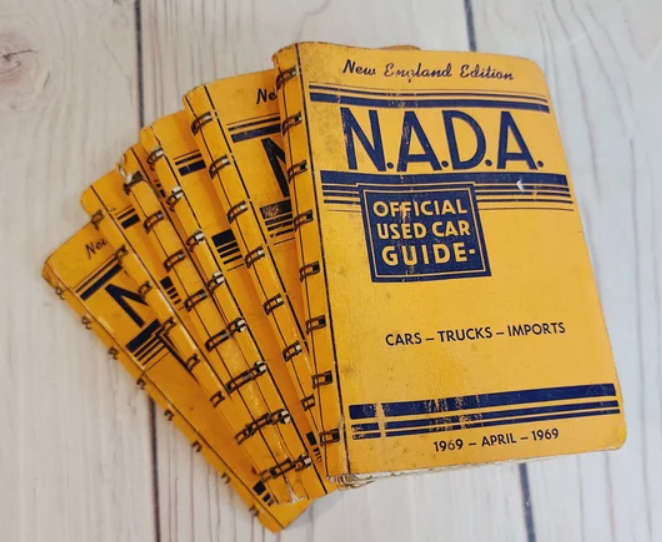 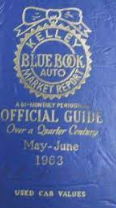 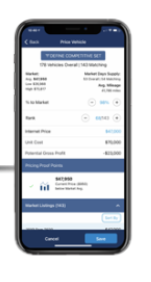 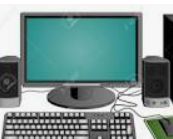 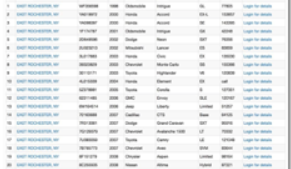 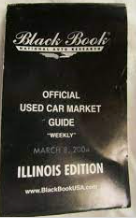 Appraisals
There is much more to appraisals than ever before because we now appraise trades at the dealership, trades in service, trades online, trades at peoples home and work, and even trades out of state,
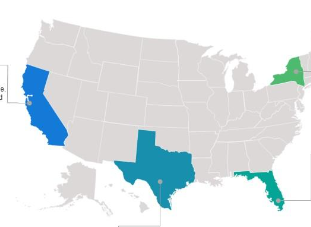 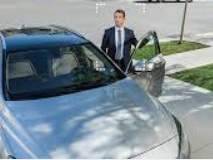 Appraisals
Vehicle costs and complexities have made appraisals harder than they have ever been.  Missing damage or flaws can massively affect your cost to market and ruin your opportunity for profit.
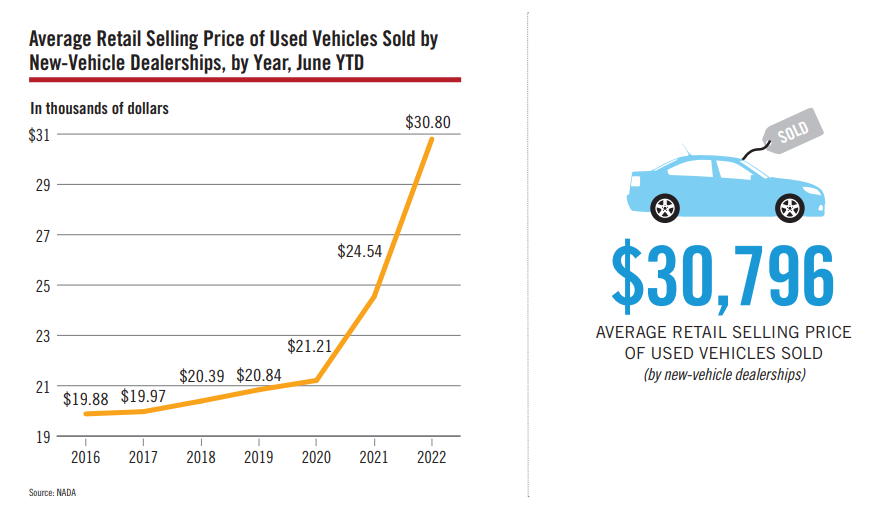 Appraisals
Just 10 years ago compared today’s vehicles
Vehicles went from 2 airbags to some more than 10
Some had navigation now many vehicles come with touch screen nav
collision warning systems
blind spot recognition
Front and back alert sensors
Automated braking
 Parallel park themselves
Adaptive cruise control/Lane warning systems, Self driving
Windshield's went from $79 installed to $1000s
Headlights went from being $100 to $1000s
The list goes on and on ……………………………………….
Appraisals
Appraisers
Who trains them?
On going training?
Spending time in the shop
Estimated Recon vs. Real Recon
Wholesale/Retail Profit by Appraiser
Appraisals
$100 PDR repair
What does it cost to fix this?
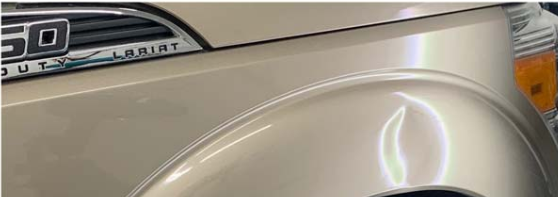 $4350 Dealership Bodyshop
Appraisals
What does it cost to fix this?
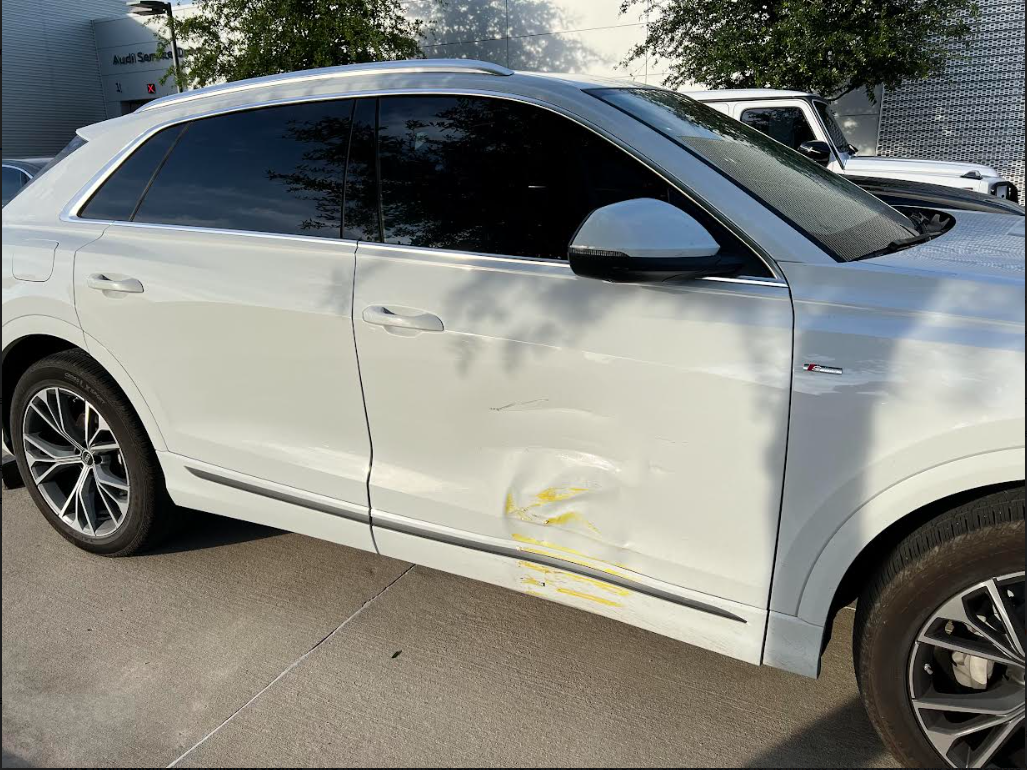 Appraisals
What does it cost to fix this?
Certified vehicle with wrong tire size or speed rating?
A mismatched tire?
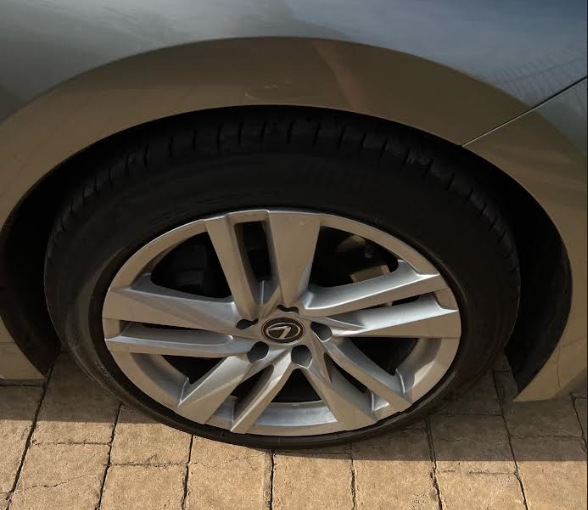 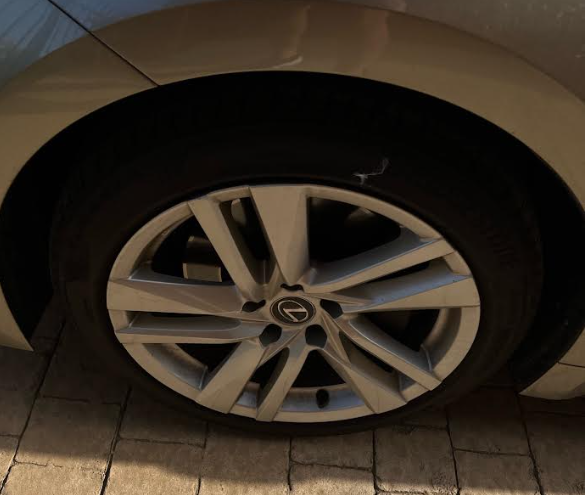 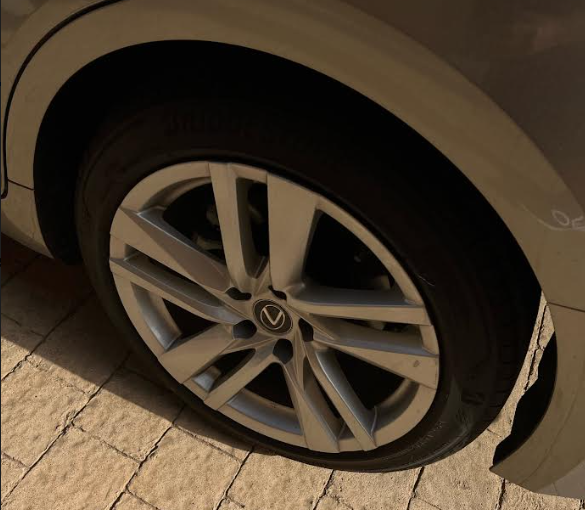 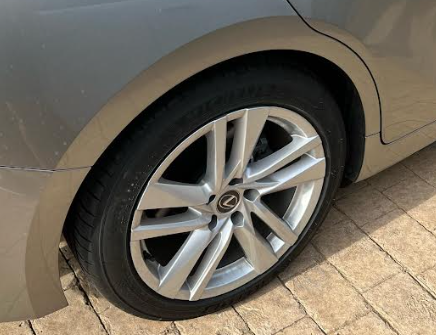 Appraisals
What does it cost to fix this?




Then the car had to go Audi dealership service department in order to “complete some alignments and adjustments that need to be done that interphase new windshield with the car’s “”systems””
SQ8--Local Audi dealer partners with a windshield company for the install (OEM replacement) and then Audi "calibrated safety systems" Total cost was about $2,500
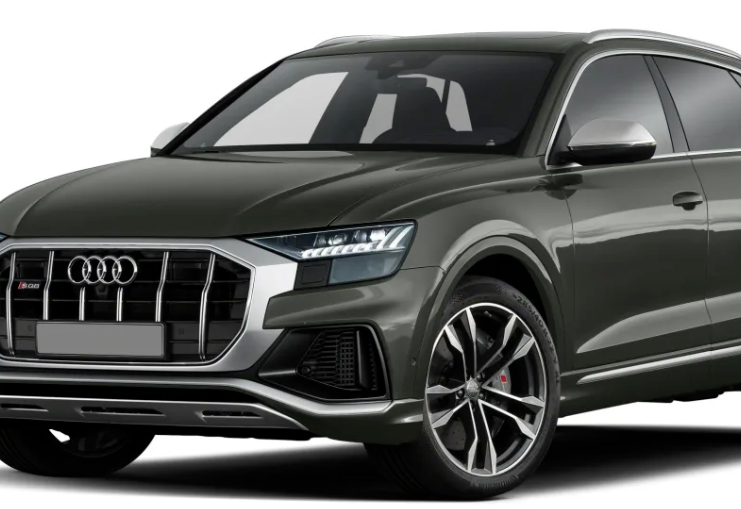 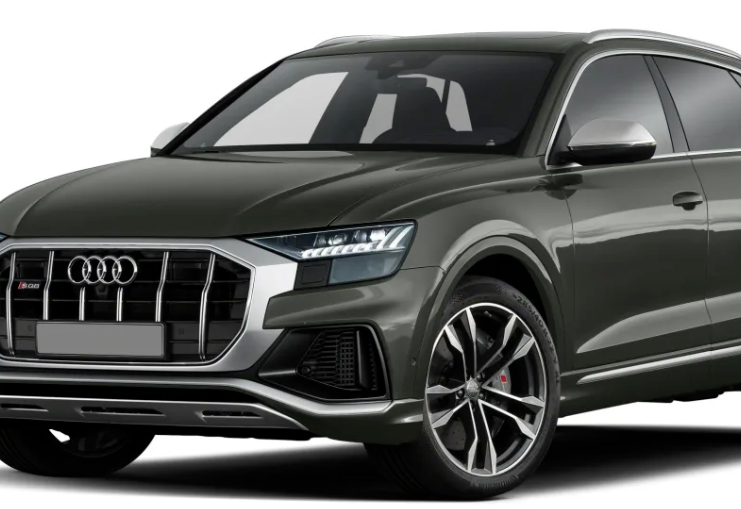 6in. crack in glass
Non-OEM Glass
Certified Vehicles
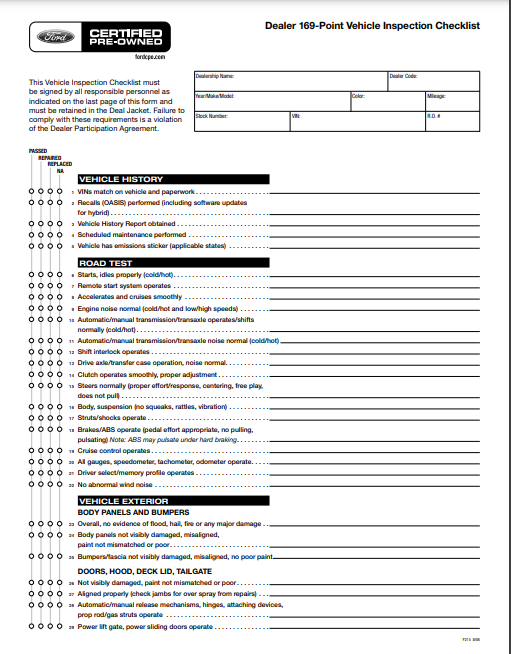 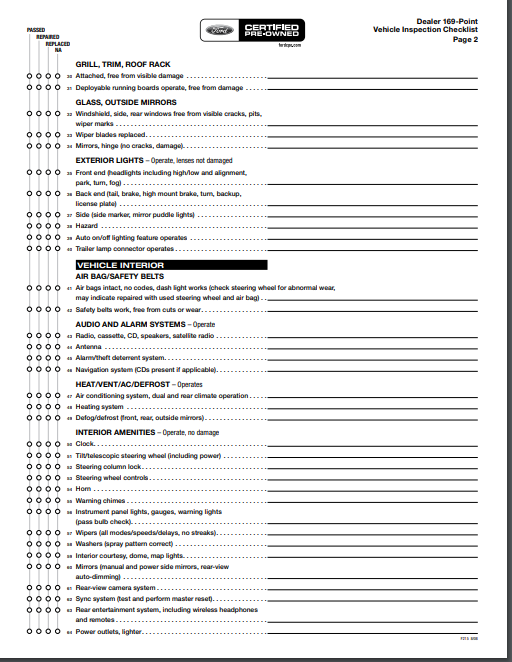 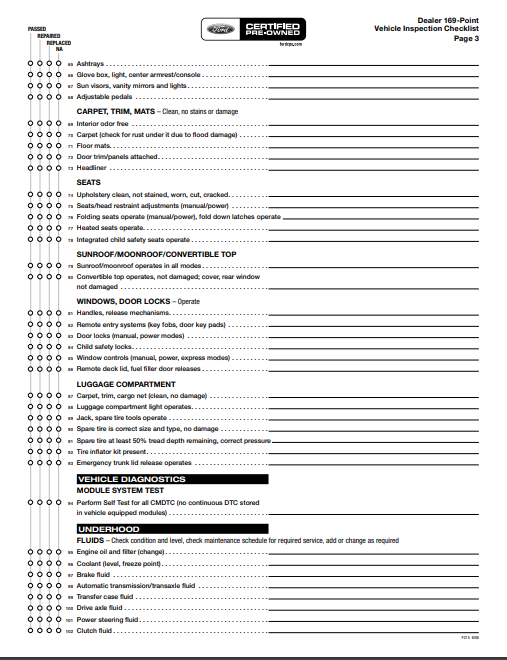 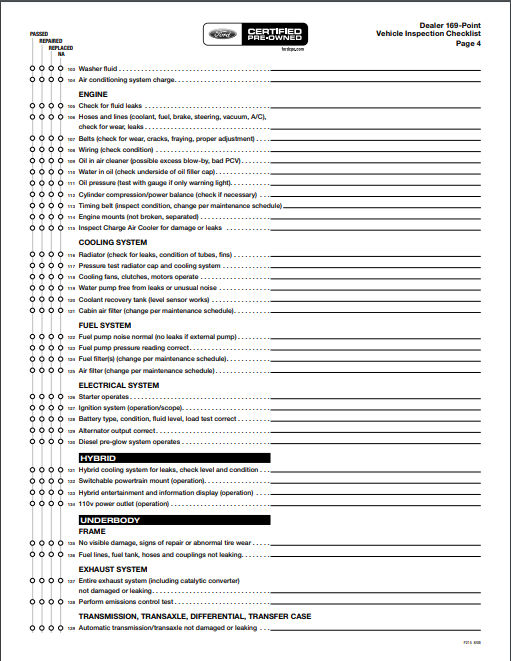 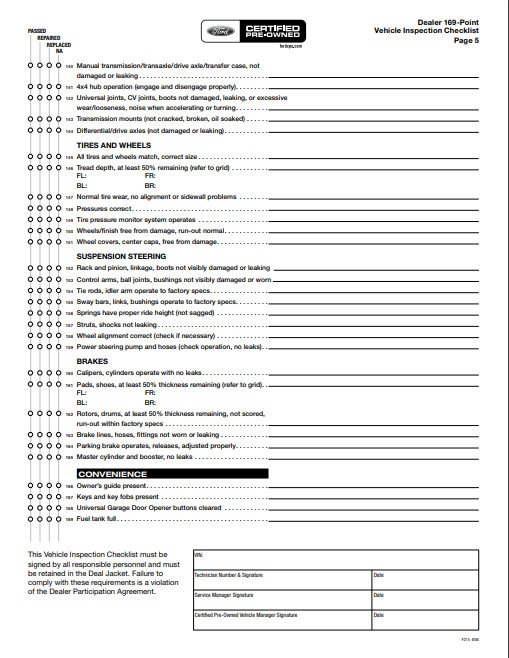 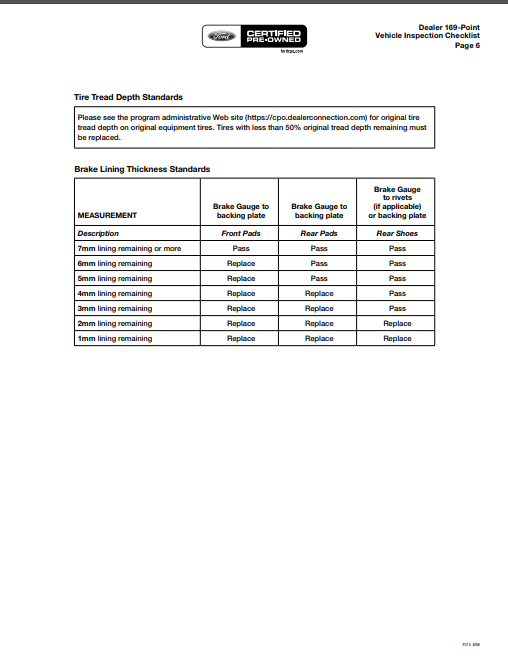 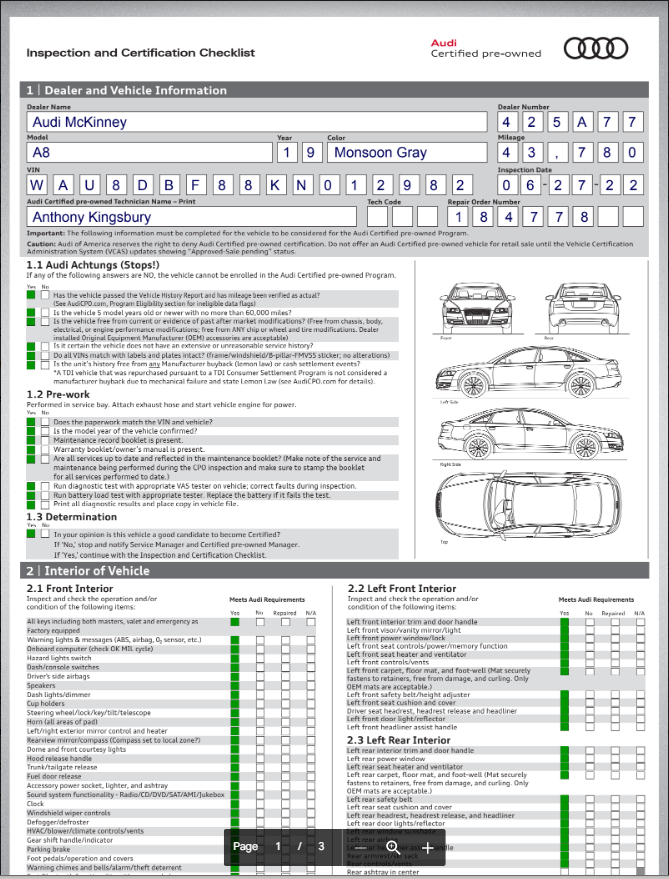 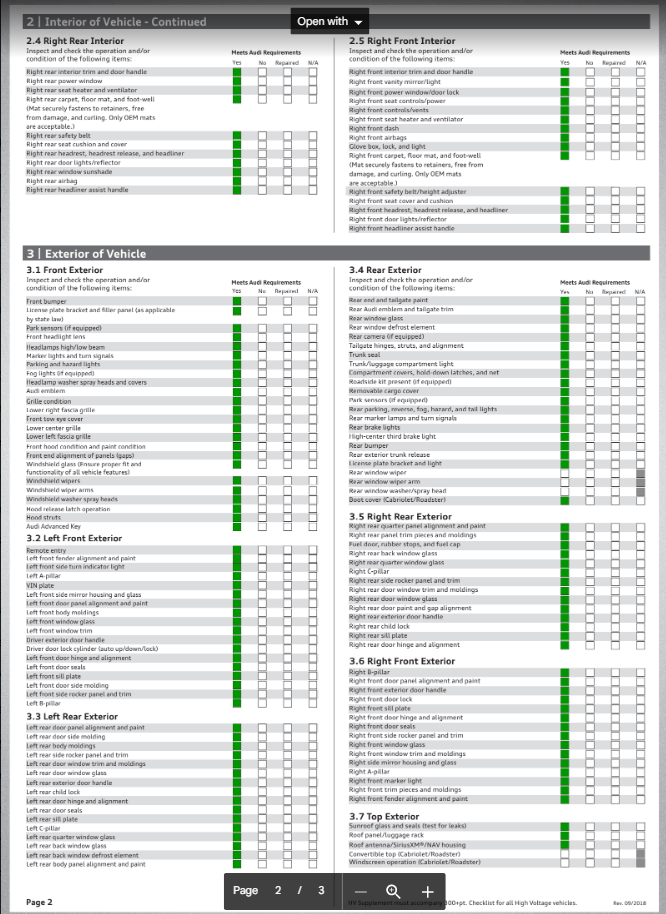 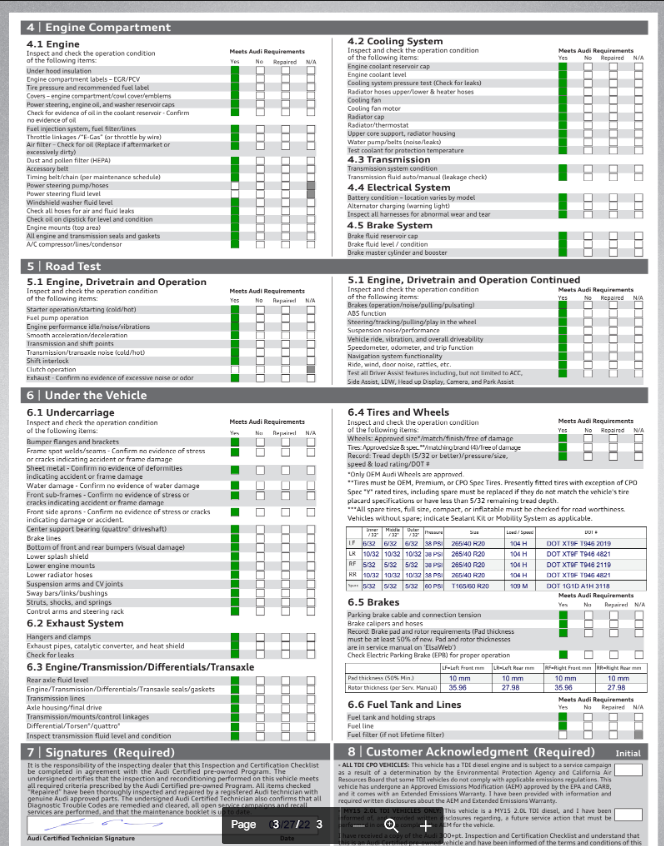 Appraisals
Manager
Try to have key personnel on decisions at all times
Attitude towards appraisals
Inspect vehicle or have it inspected
Appraisal based on needs
Group Knowledge- Same Brand
Group needs
Stay in your lane
Carfax/Autocheck
Appraisals
Manager
Wholesale trending data
Short and Hot Data
Paint meter
Set a timer
Presale if legal
Picture 
Fully describe damage
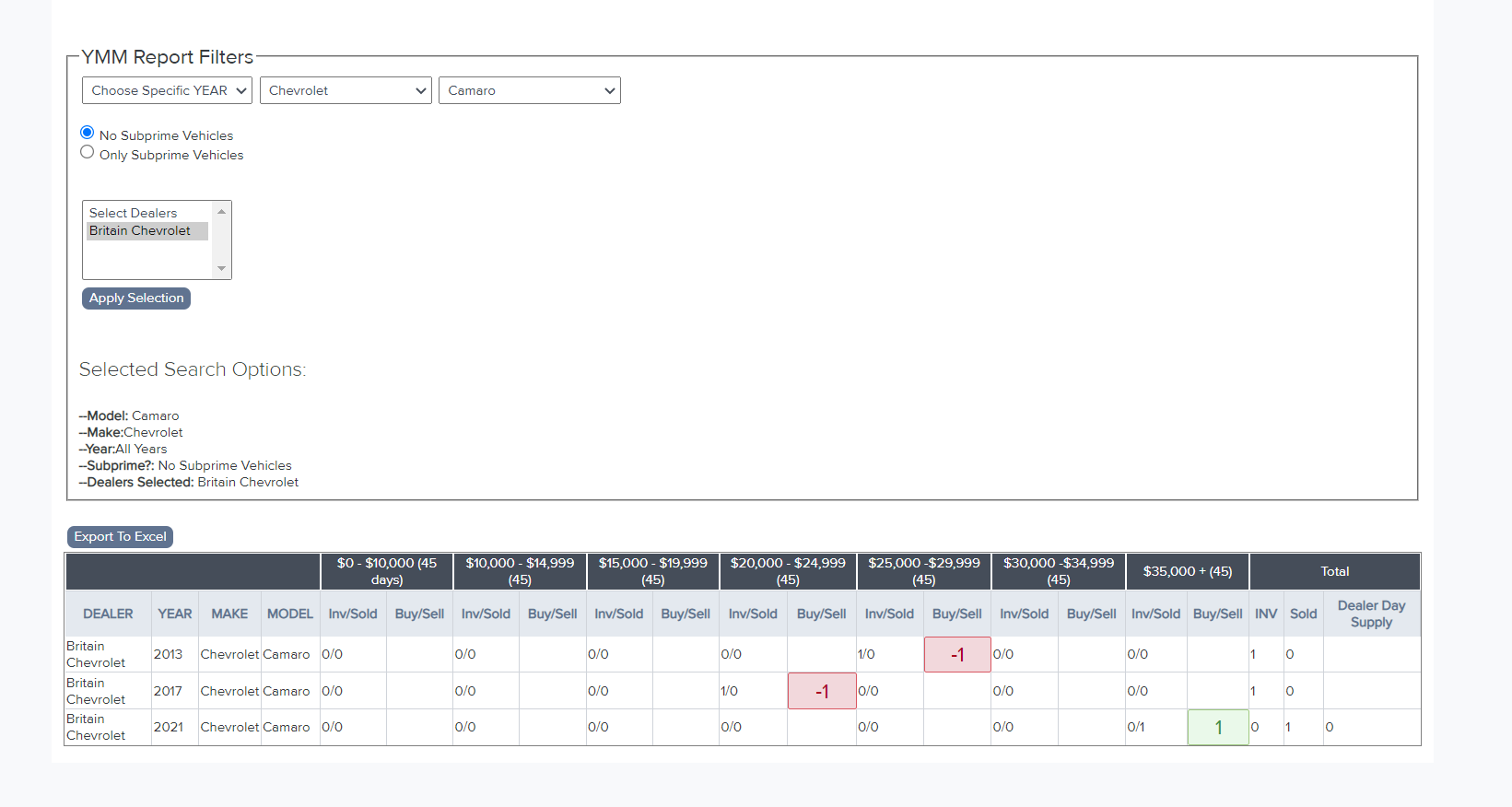 Appraisals
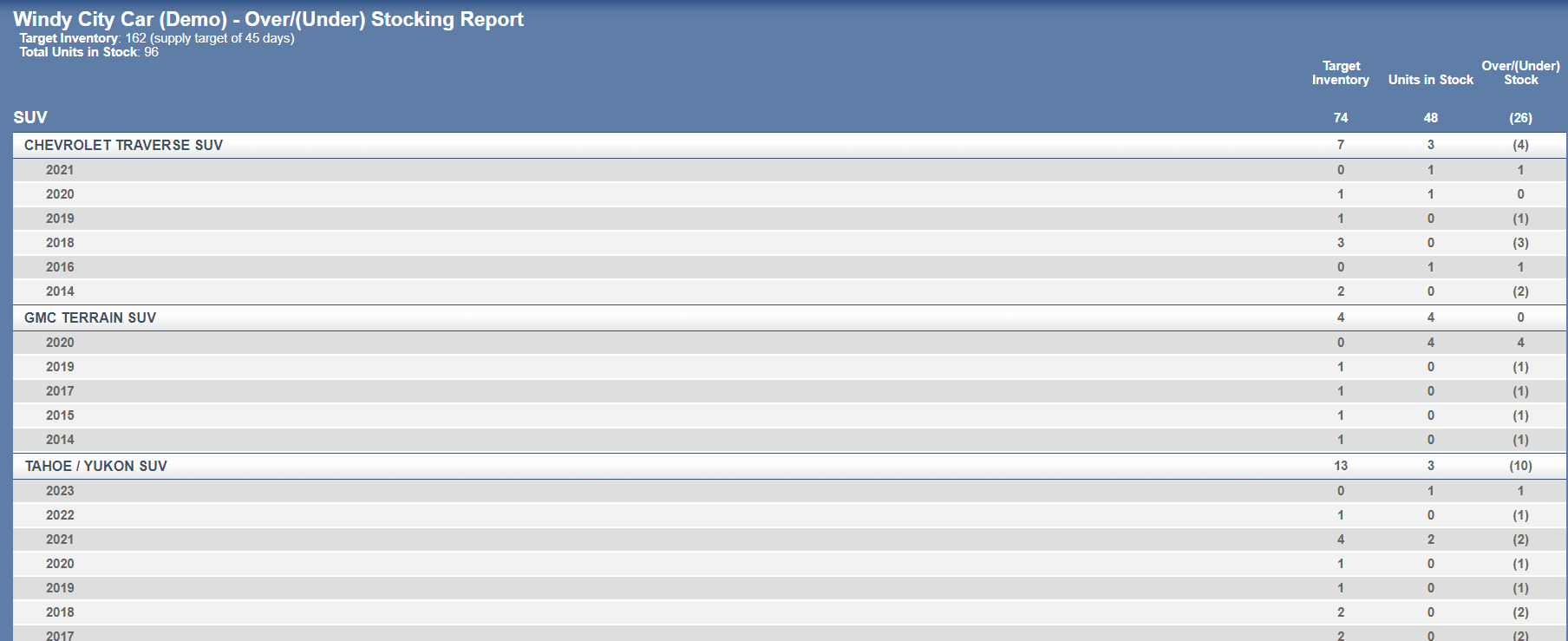 STOCKING BASED ON FACTS
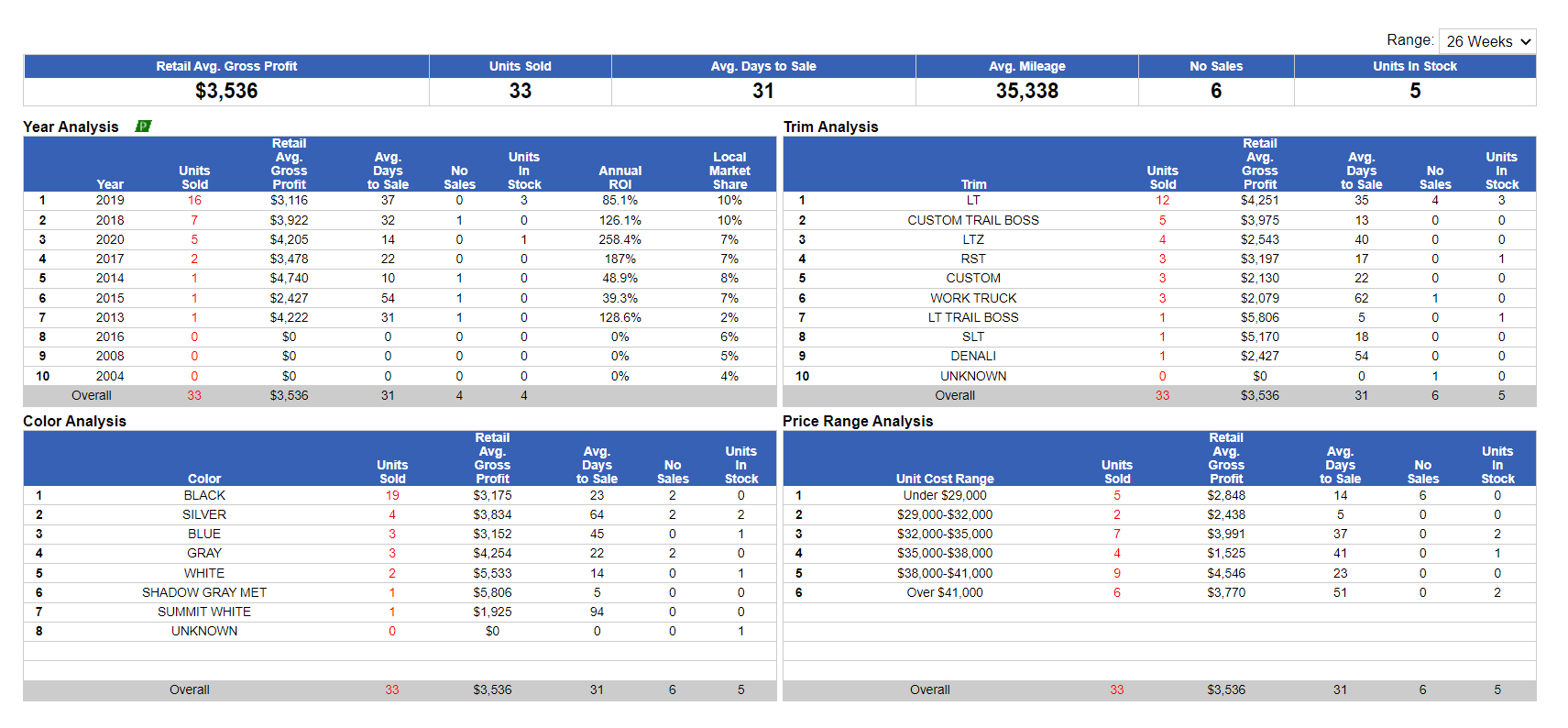 STOCKING BASED ON MARKET
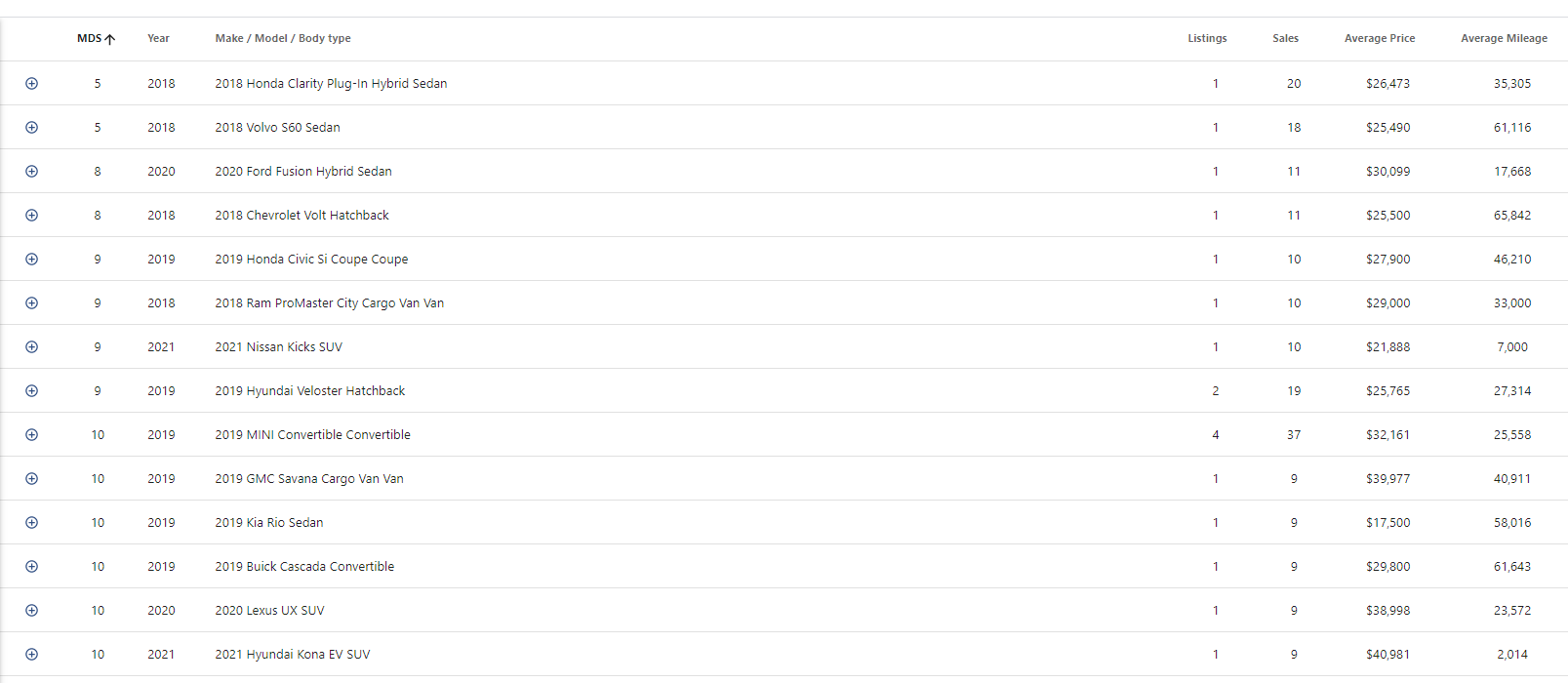 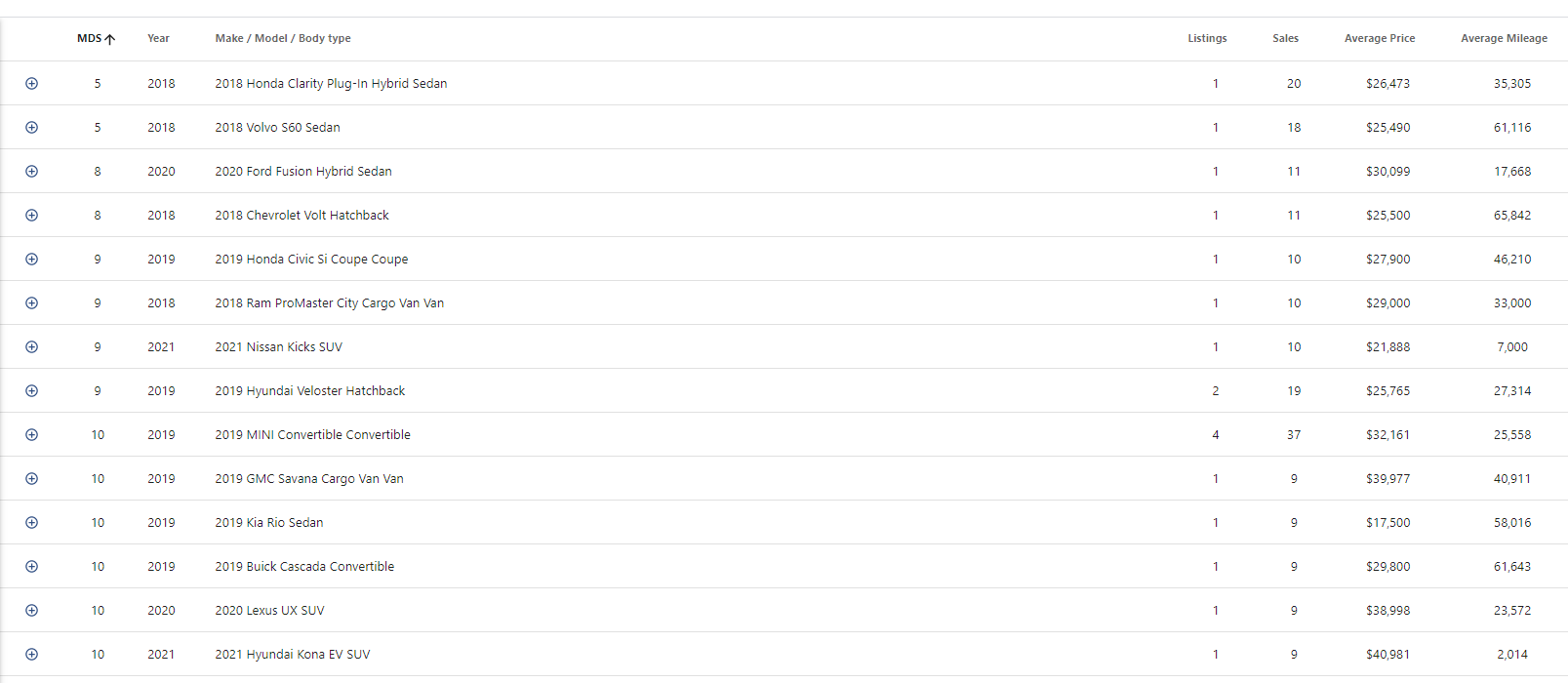 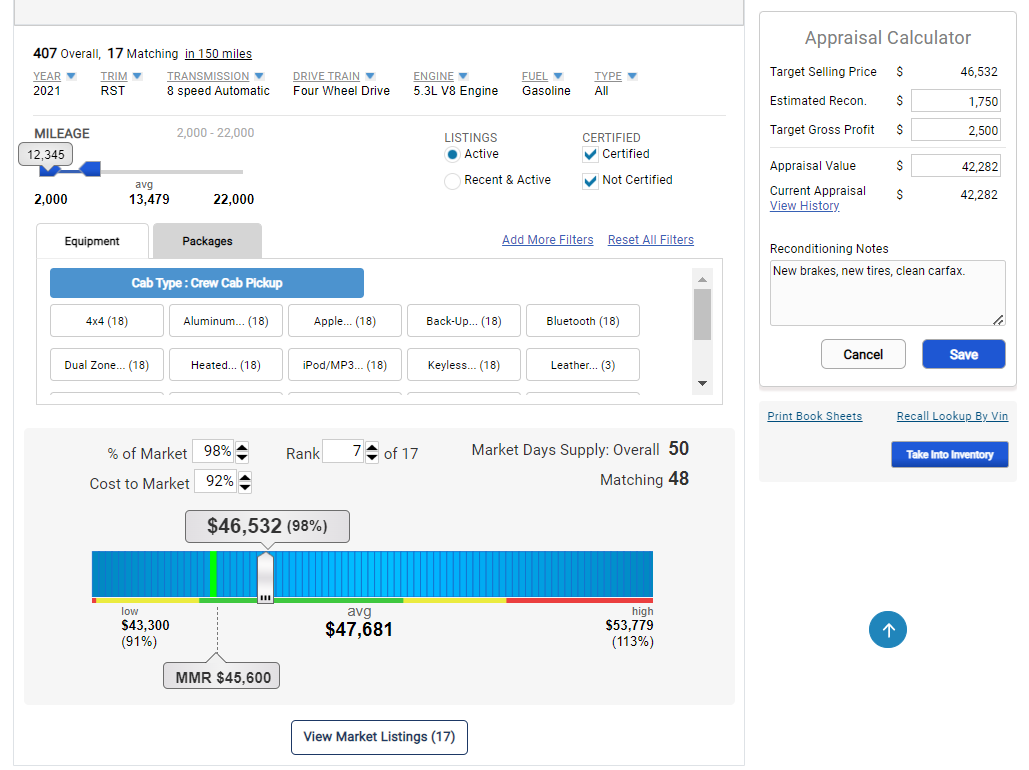 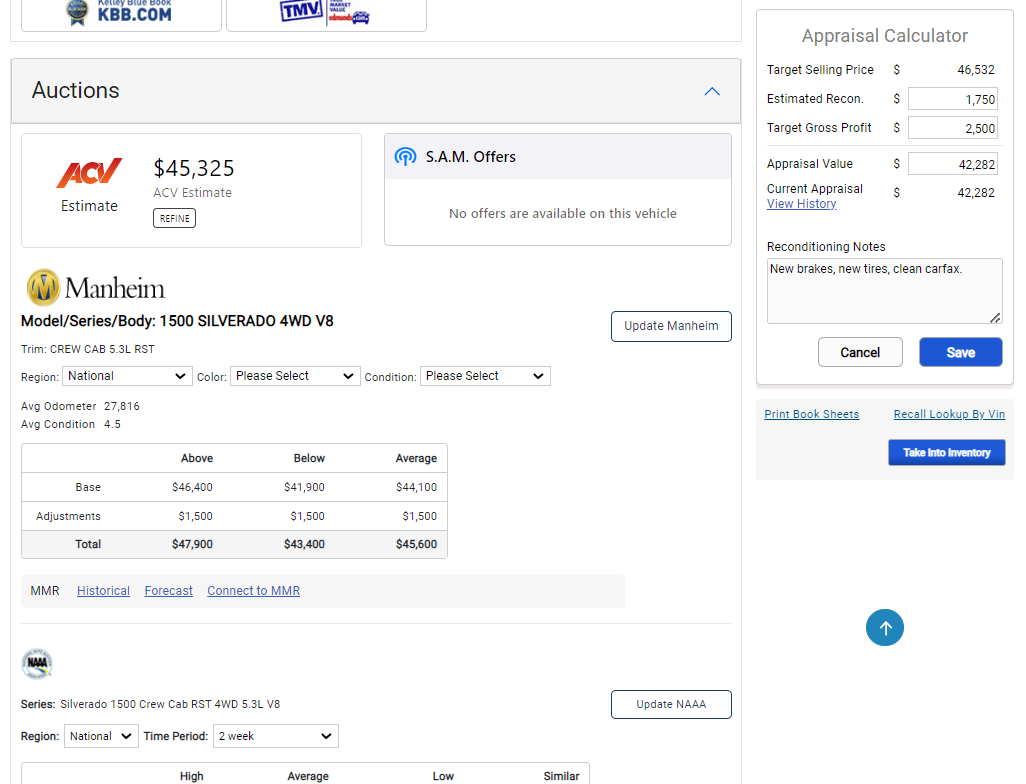 Appraisals
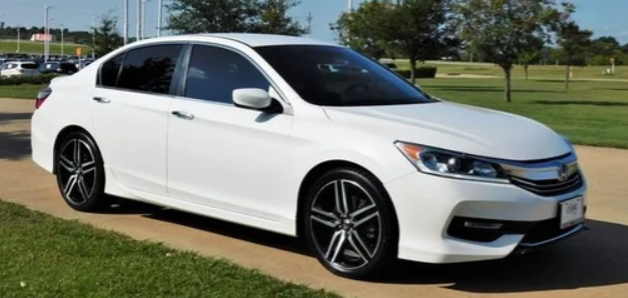 REAL LIFE SCENERIO
Customer searching for a 2017 Honda Accord on the web and finds yours
Customer pulls Carfax and see that the vehicle has an accident reported
WHAT THE CUSTOMER IMAGINES
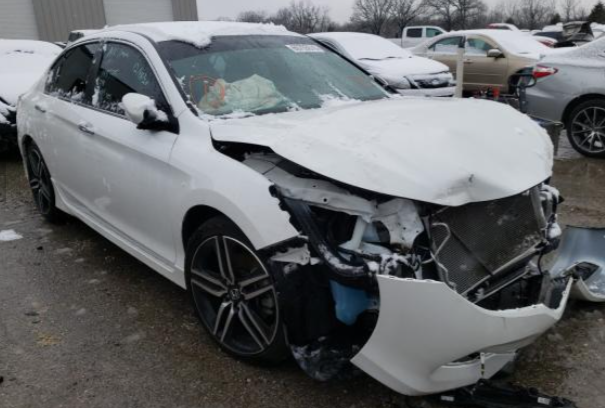 THE REALITY
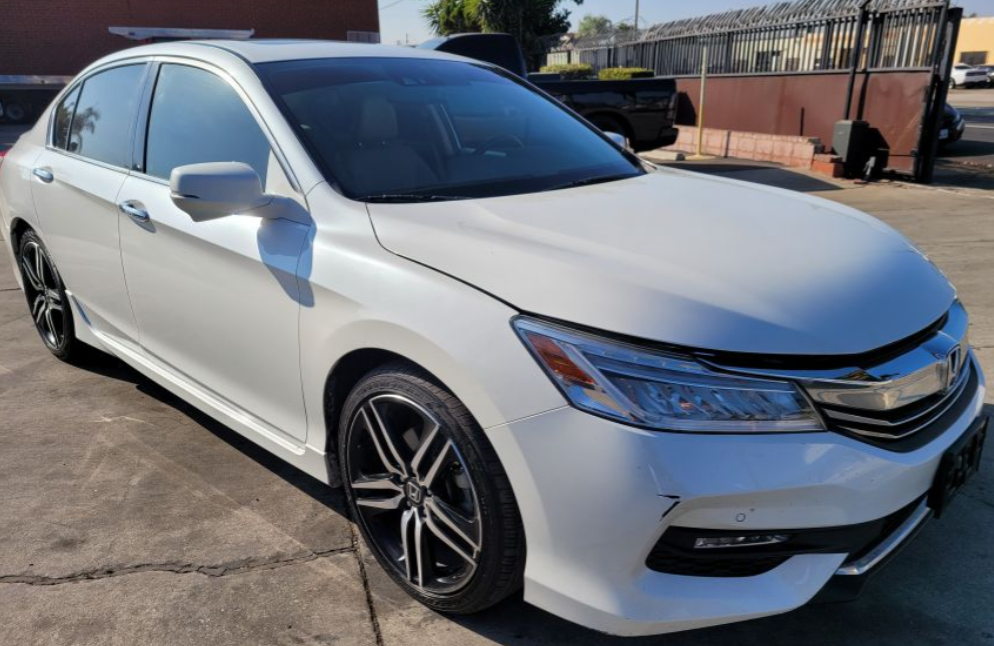 Cosmetic Damage:A minor collision resulted in a pushed in grill and scuffed bumper.
PERCEPTION vs. REALITY
Both Vehicles Show Accident Reported to Carfax
A True360 Inspection report uploaded to the Carfax and available on the web link makes them very different
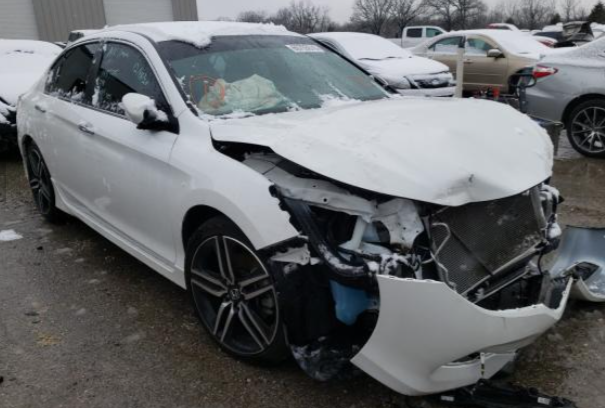 Neutralize Accident History
We’re the company that created the  True360 Inspection. The Report was  developed to help Dealerships retail all  vehicles with confidence…

Both Carfax and AutoCheck trust the  True360 Report as the true condition of  the vehicle.
Your Car,
Your History
We Take the Mystery Out of the History.
72% of all vehicles inspected with  accident history have only sustained minor cosmetic repairs
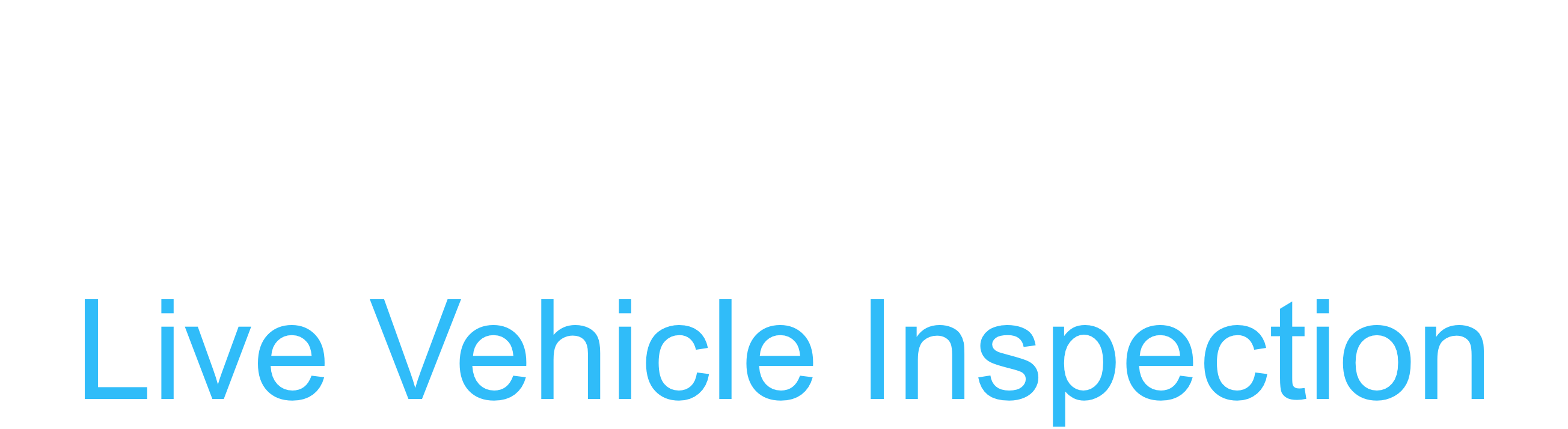 After a True360 inspection is completed, “inspection found very minor damage repairs” often populates the 2nd line of  the CarFax.
“Accident reported” is very vague to the  consumer and the extent of damage from  the accident is unknown.
All qualified vehicles receive our LiveLink  to the True360 report.
Appraisals
Top Missed Items on an appraisal
Dashboard lights (Check engine, others)
Drivability issues
Missed damage (lower body damage, Tire wear, wheel damage, Paint)
Underestimated damage
Missing remotes (broke remotes)
A/C or heater issues
Interior  (cracks in dash or console, PW, PL, Pseats, Sroof, Screens, and Audio)
Electrical issues
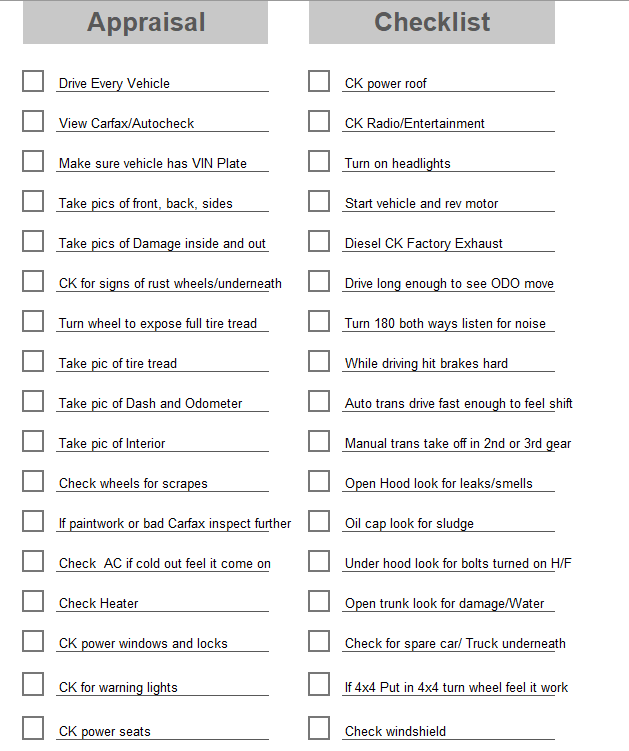 Appraisals
Appraisals
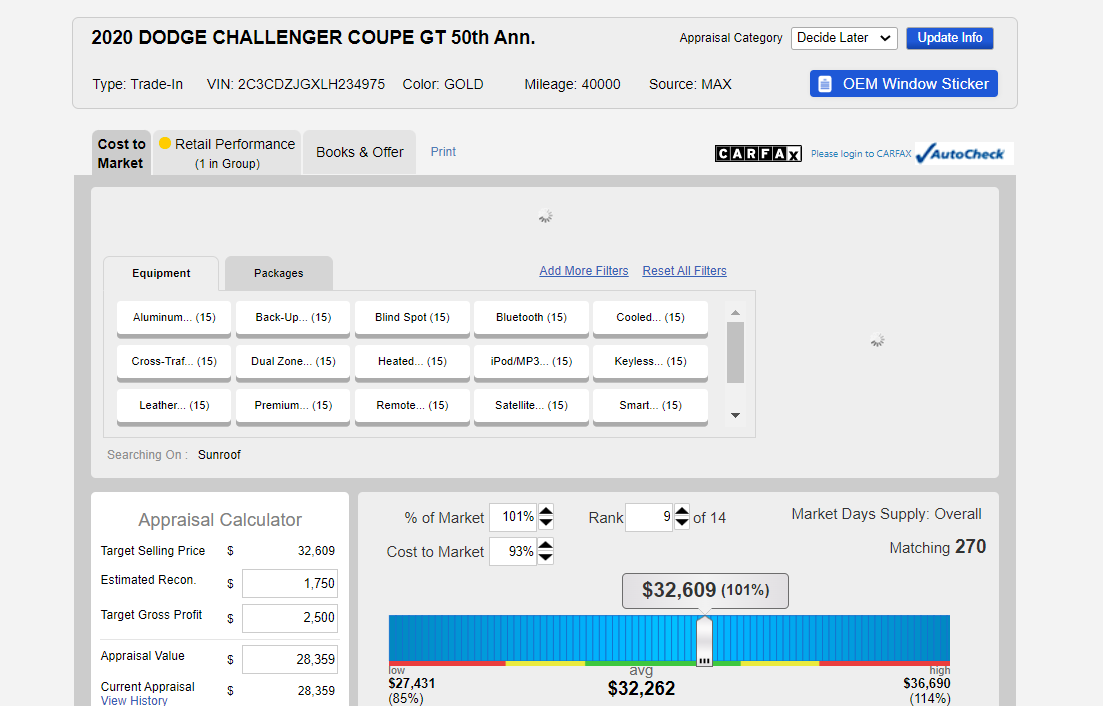 Current Appraisal Tools
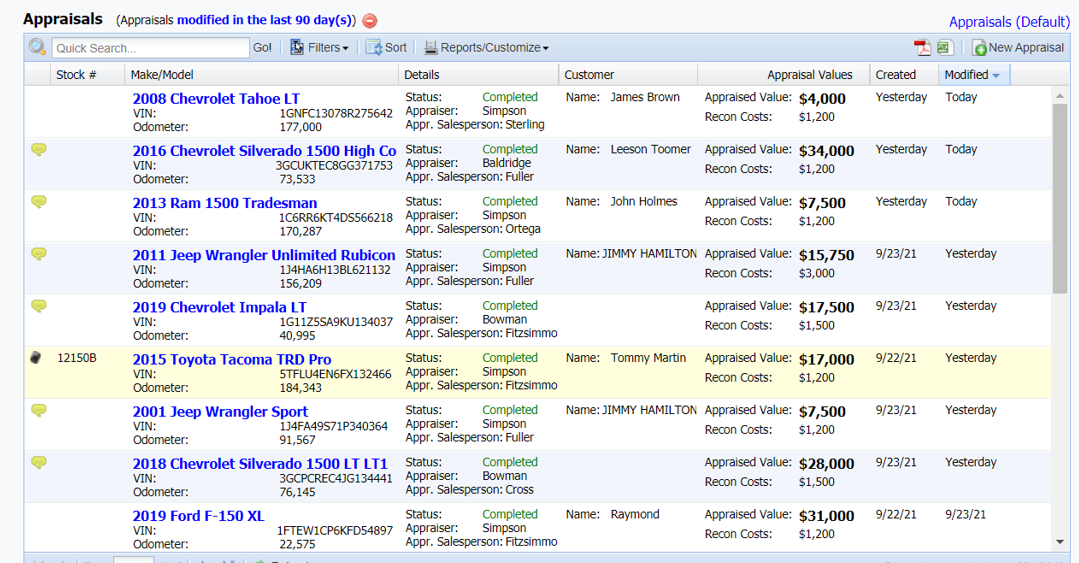 Appraisals
Future Appraisal Tools
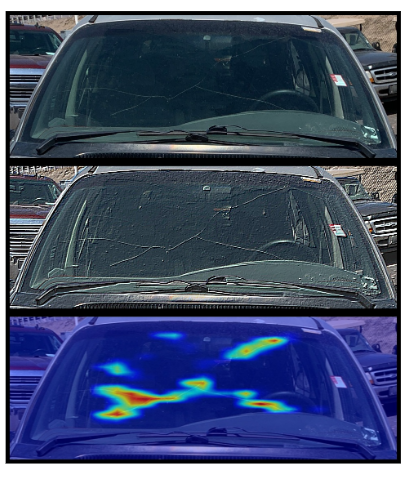 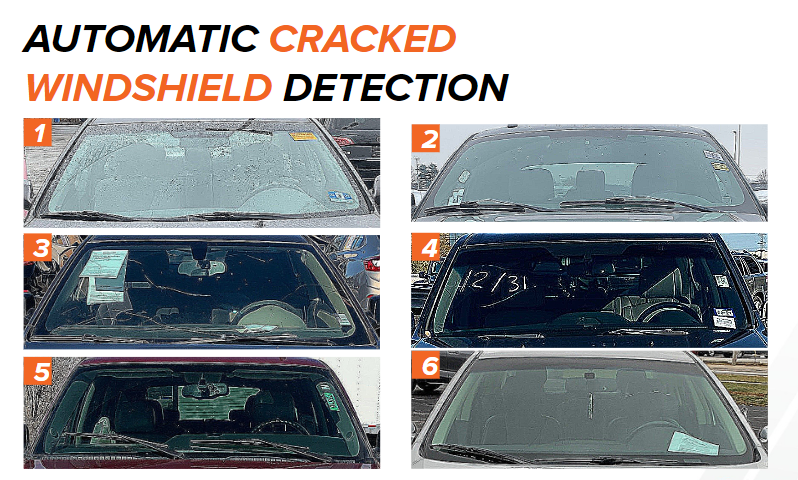 Appraisals
Future Appraisal Tools
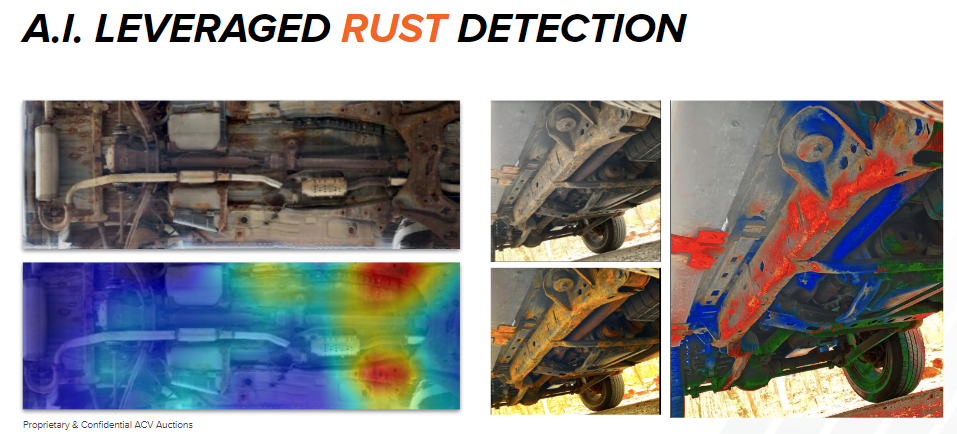 Appraisals
Future Appraisal Tools
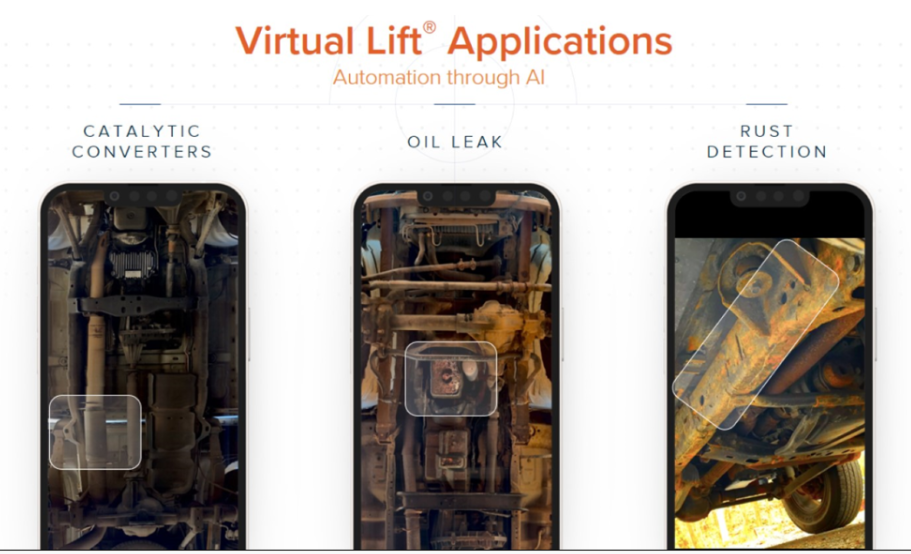 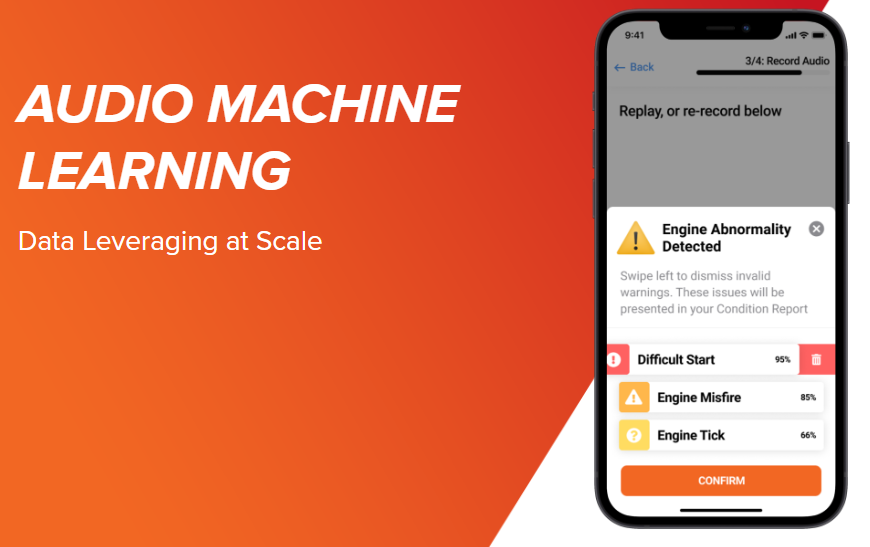 Appraisals
Future Appraisal Tools
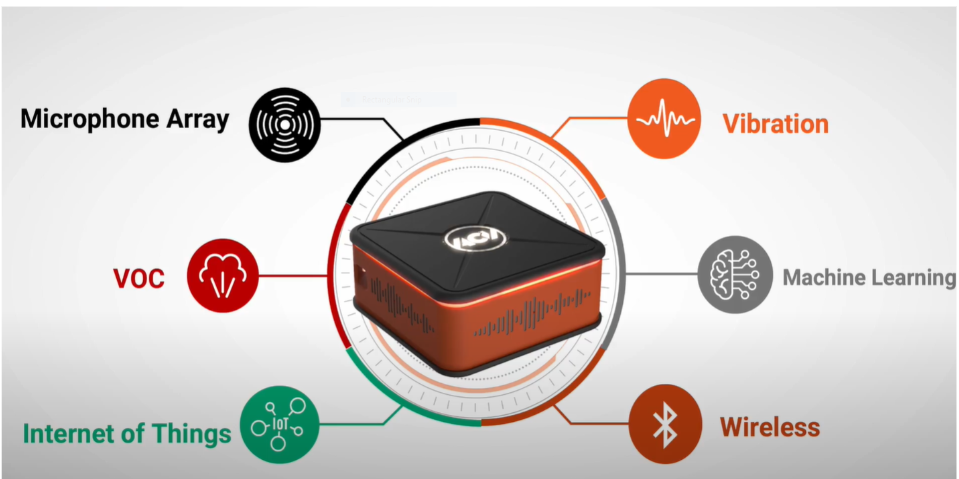 Appraisals
Salesperson's role in appraisals
Silent walk around
Help sell the new or newer vehicle
Support F&I 
Deal support (cash down, deal structure)
Appraisals
Trouble with over appraising
Typically happens when using the wrong source, Not aware of incentives or packages, limited experience with certain brand, ran over by new car department.  Causes high wholesale, high cost to market, lower opportunity for profit,and potential wholesale loss
Trouble with under appraising
Typically happens when using the wrong sources, limited experience with certain brand, poor last experience, by design trying to steal a trade, aged inventory, poor wholesale losses.  Causes low trade ratio, poor customer retention, poor new and used car sales, salesperson turnover, increase in auction purchases.

*Over And Under Alerts
Appraisals
Trade in closing ratio or Look to book
Single most important number to know
Low- killing sales both new and used, killing sources of inventory, killing customer retention, Killing salesperson retention, causes high auction purchases
High- Make sure to keep an eye on wholesale losses, aging, cost to market

Most important!! Know your number and know it is accurate
Appraisals
Trade in closing ratio or Look to book-Salesperson

IMS tools like Vauto, ACV/Max, and others have appraisal closing ratios broke down by salespeople
Address salespeople with low number of appraisals
Address salespeople with low closing ratios, or low look to book
Train, role play, and have one on one training on trading for a vehicle
Appraisals
Lost ART of the silent walk around/Trade evaluation

Process should be part of every deal
Dealership agreed process
Have questions that are required when there is a trade
Have questions when there is no trade offered
Have technology help hold this process in place
If dealership group, then process consistent at every location
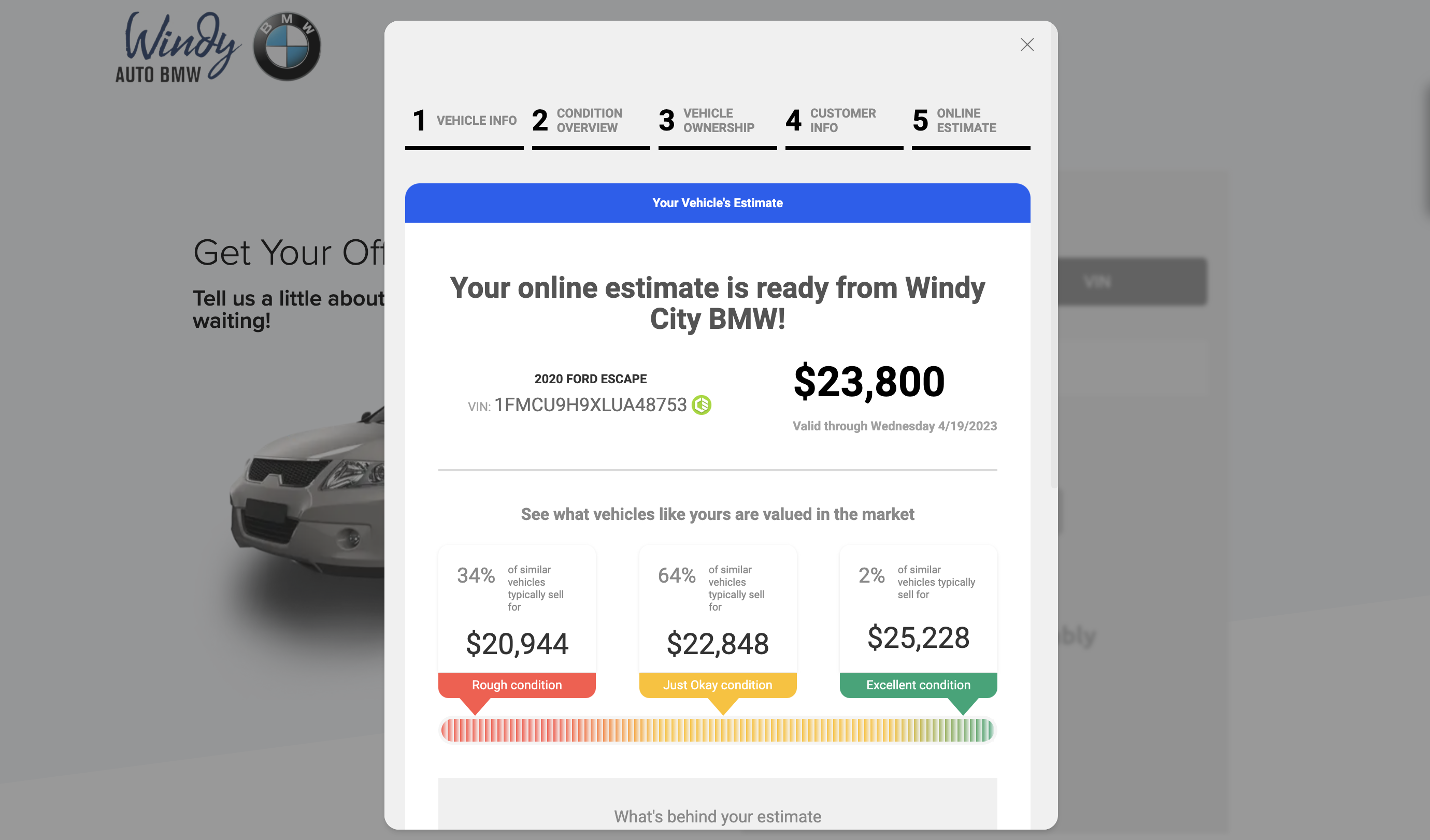 Customizable Questions – Engaging the Client in the Process
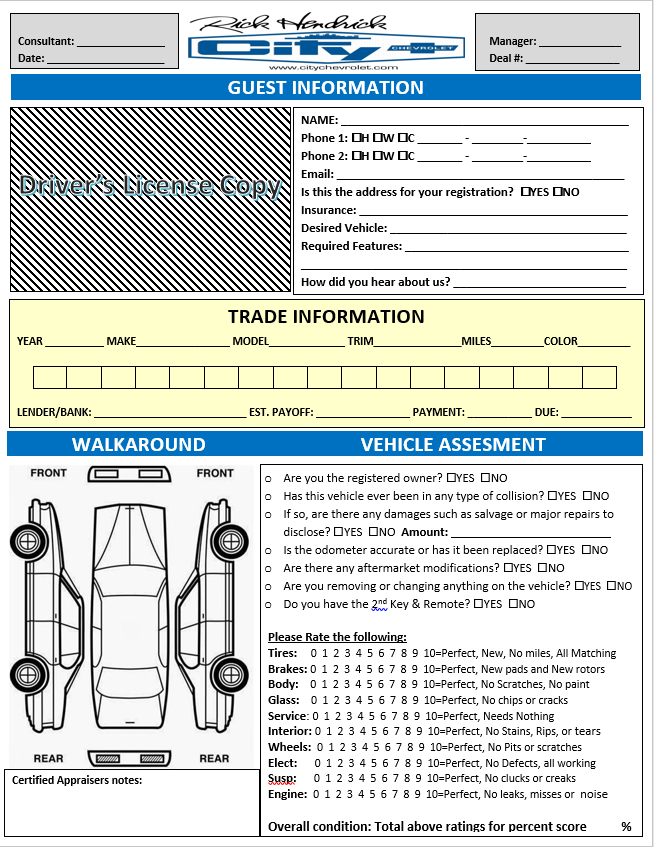 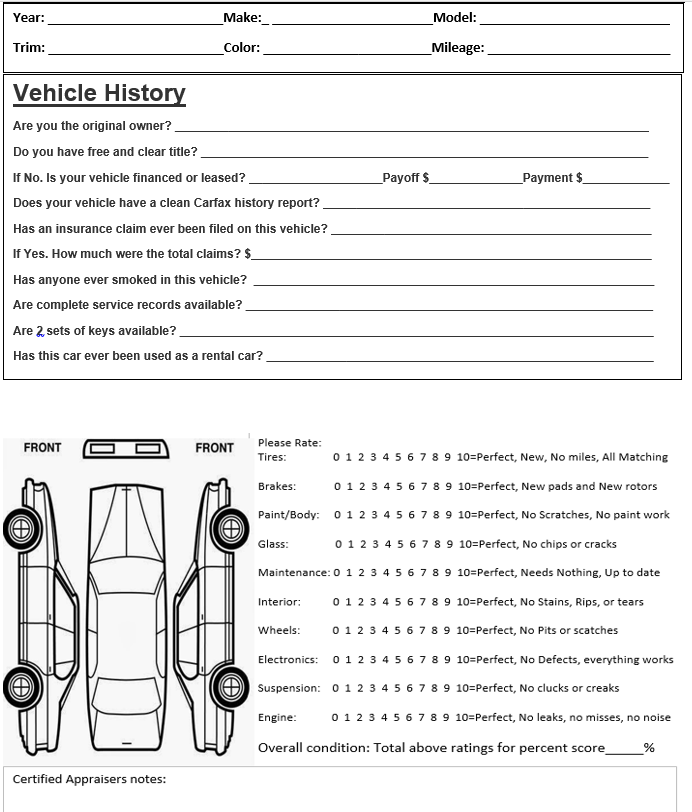 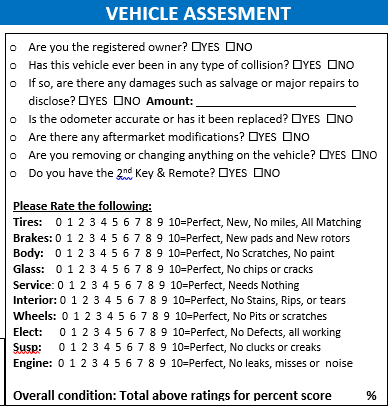 MAX My trade
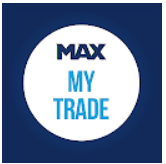 Search “MAX My Trade - MAX Digital”
Names & email address required to create user ID*
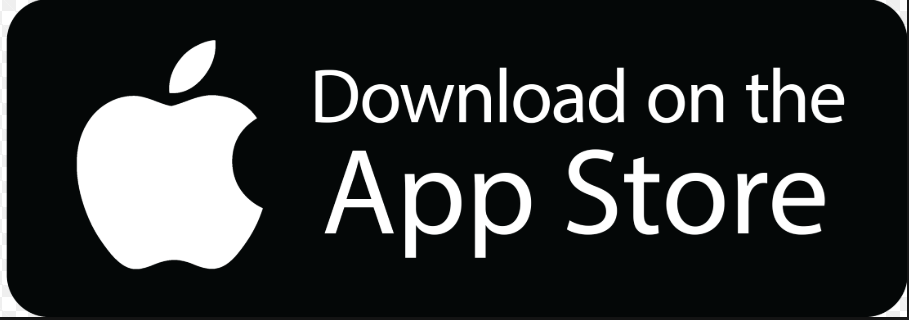 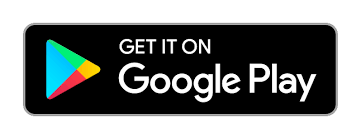 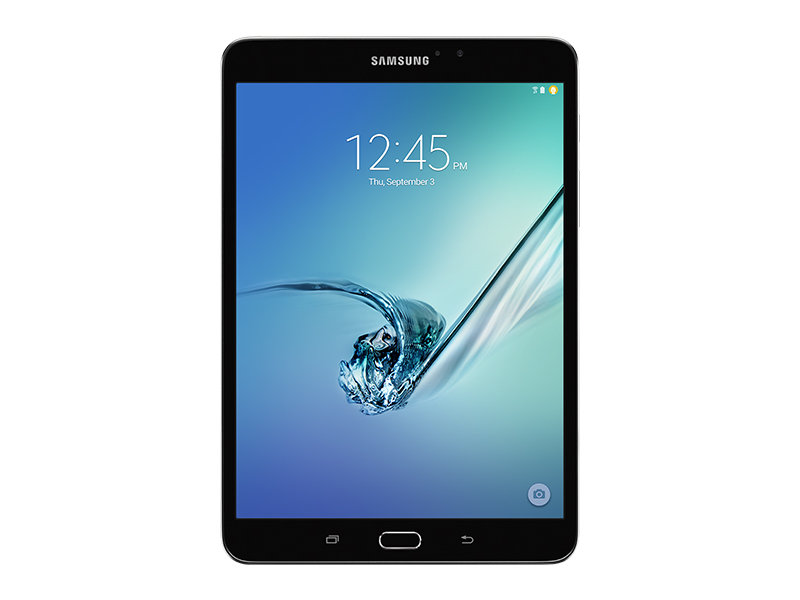 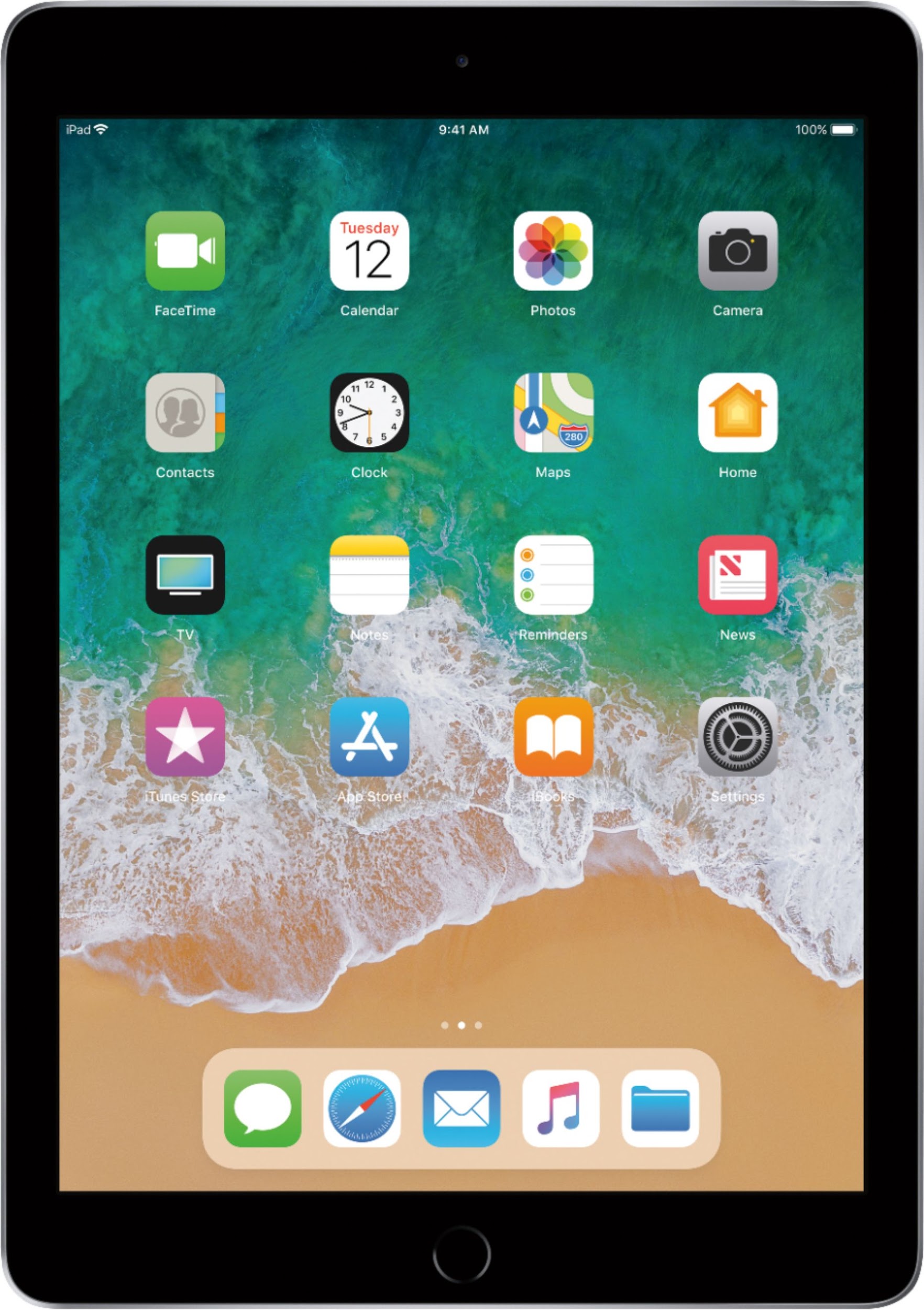 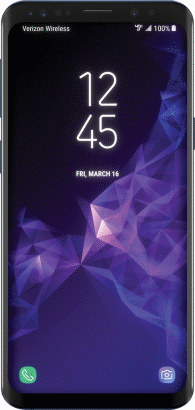 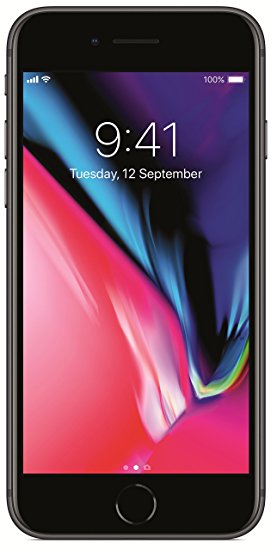 OR
OR
Android Tablet
Android Phone
iPad
iPhone
iOs 11.3 or higher required
Android 4.1 or higher required
Collect Customer Data
Scan The Back of DL
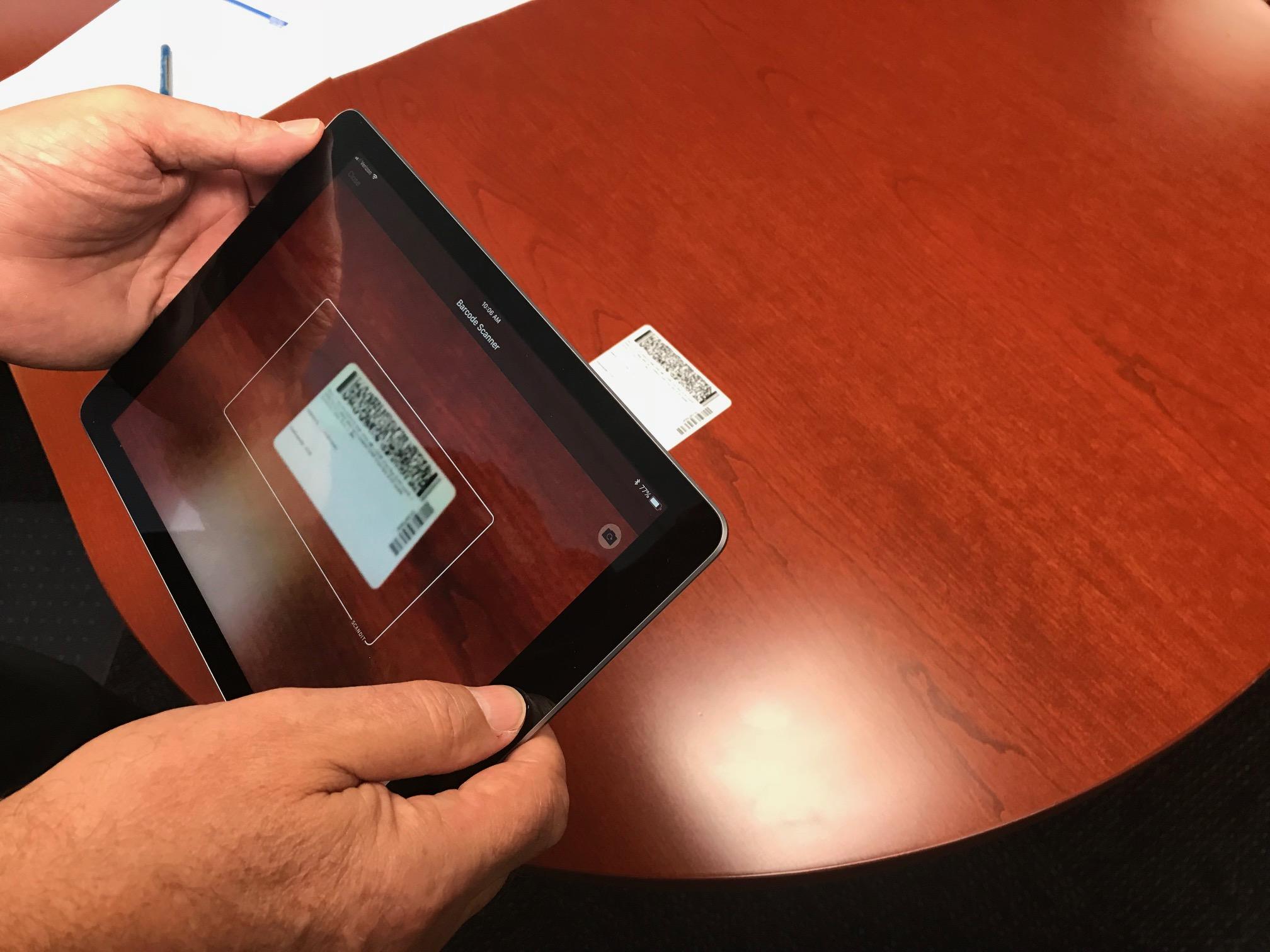 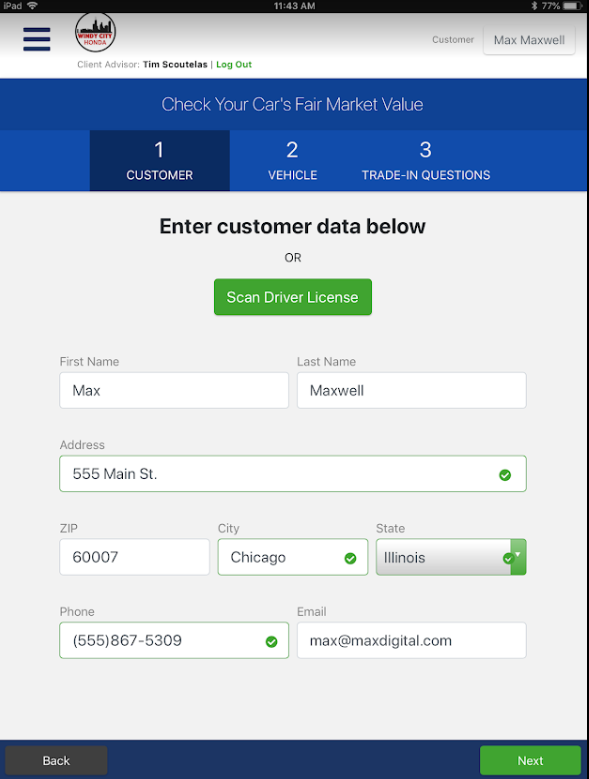 Collect Vehicle Data
Collect Vehicle Data
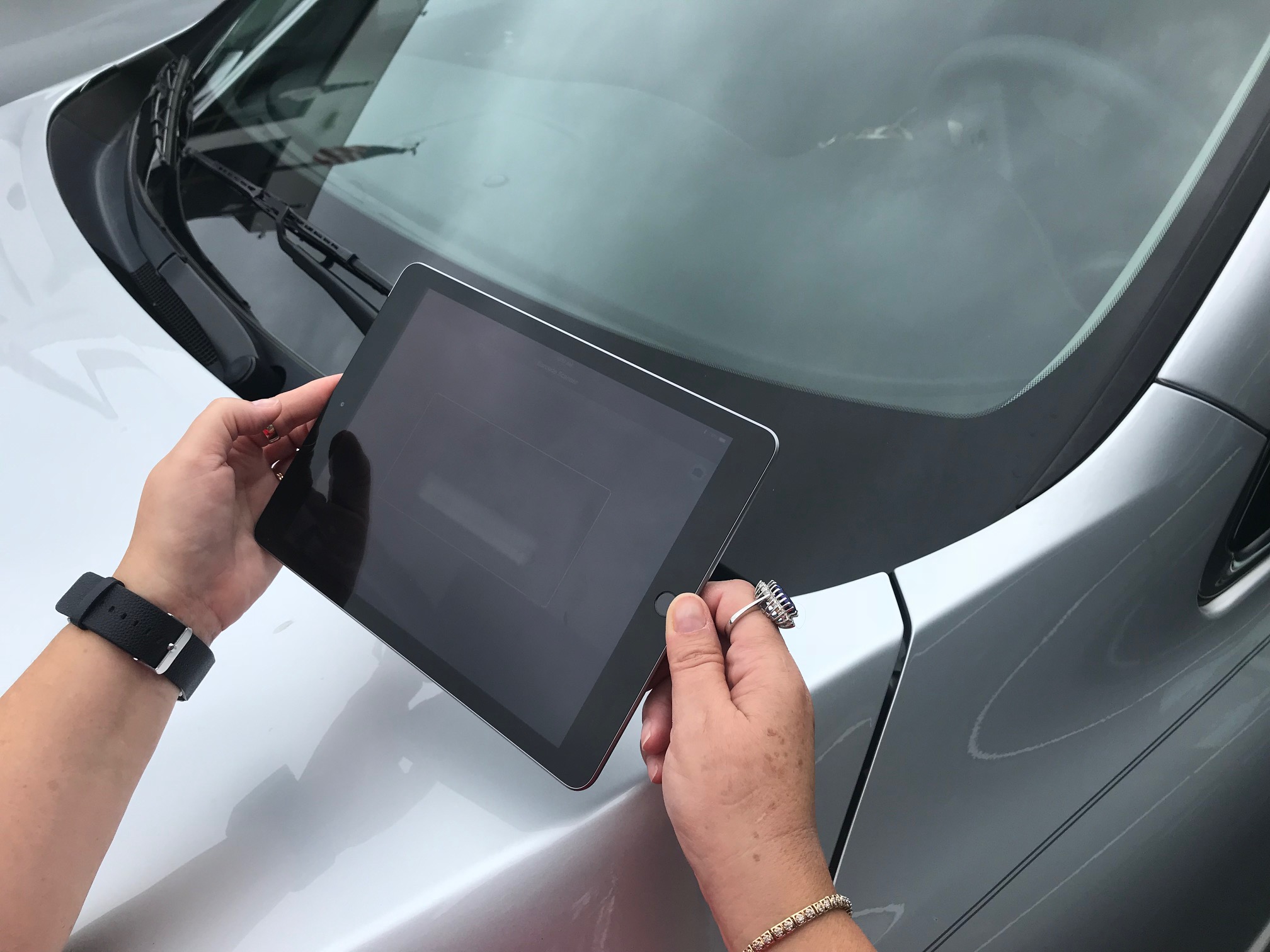 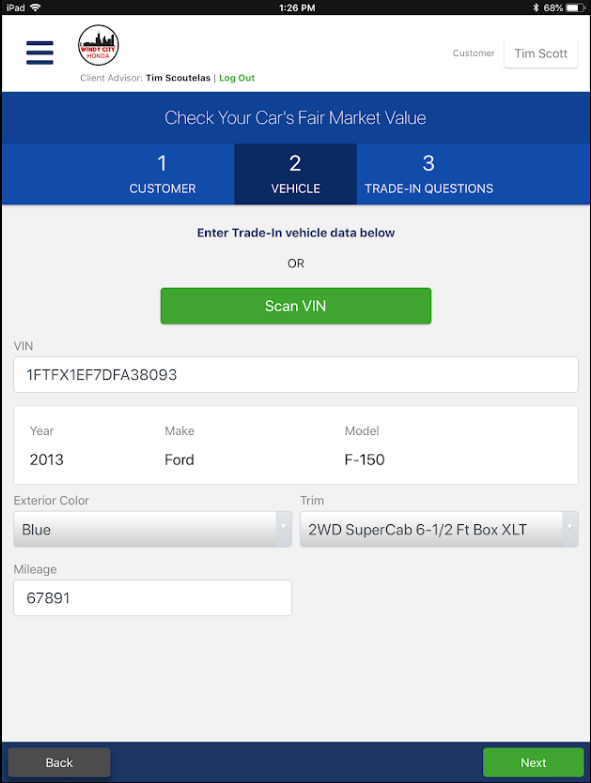 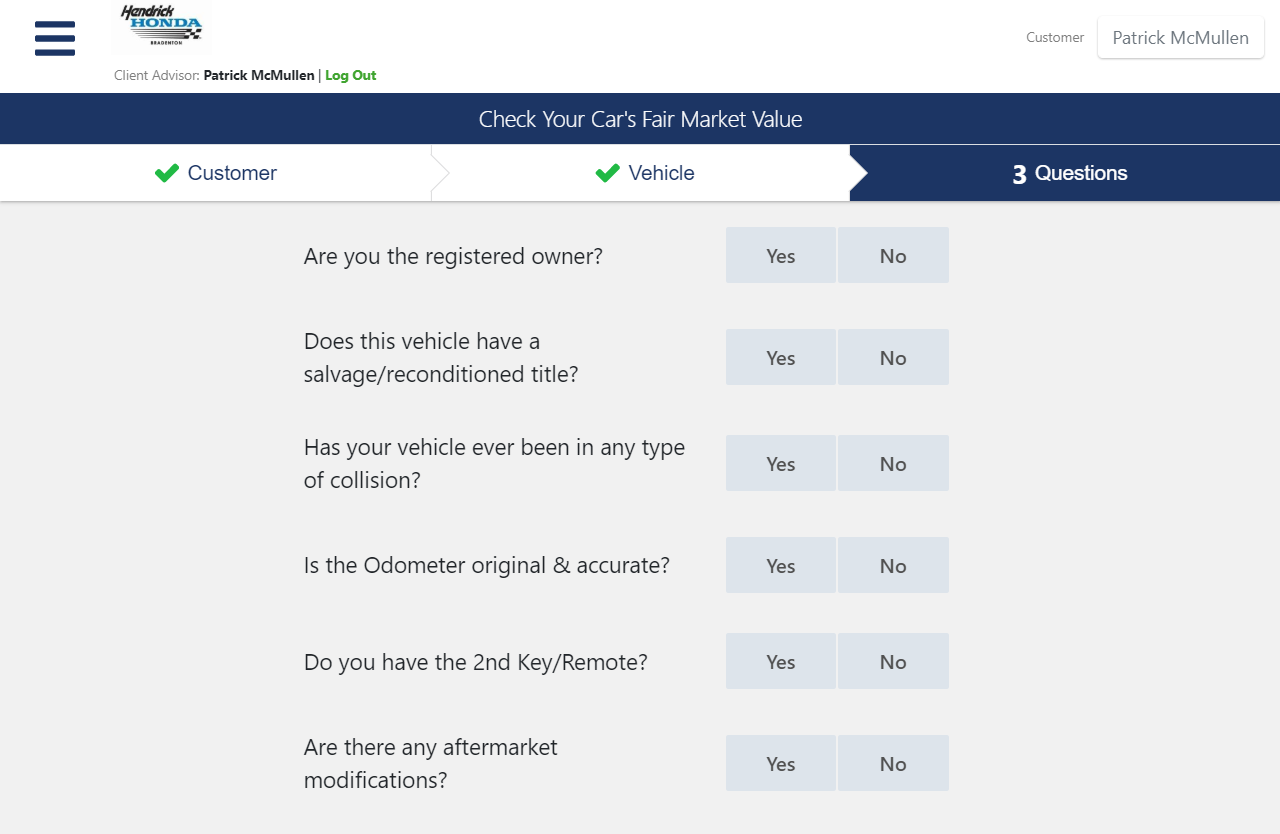 Trade-In Questions
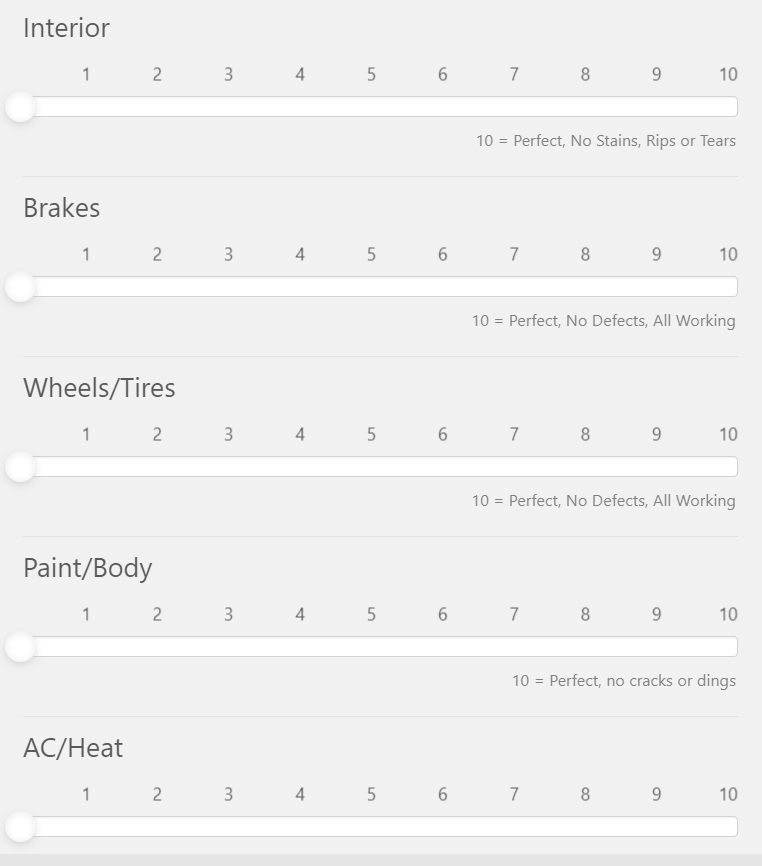 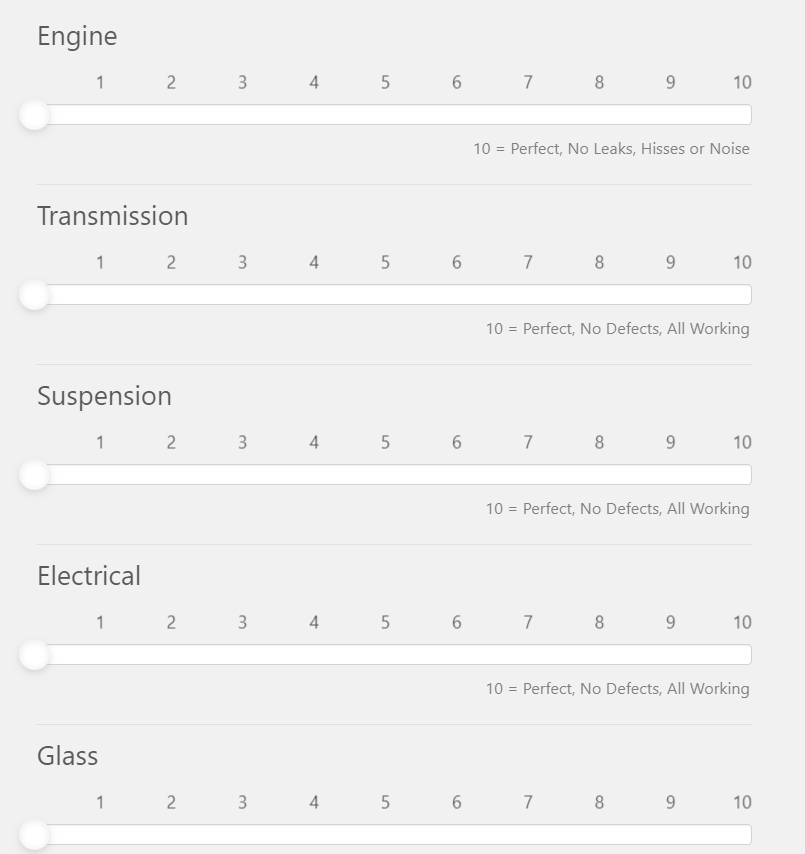 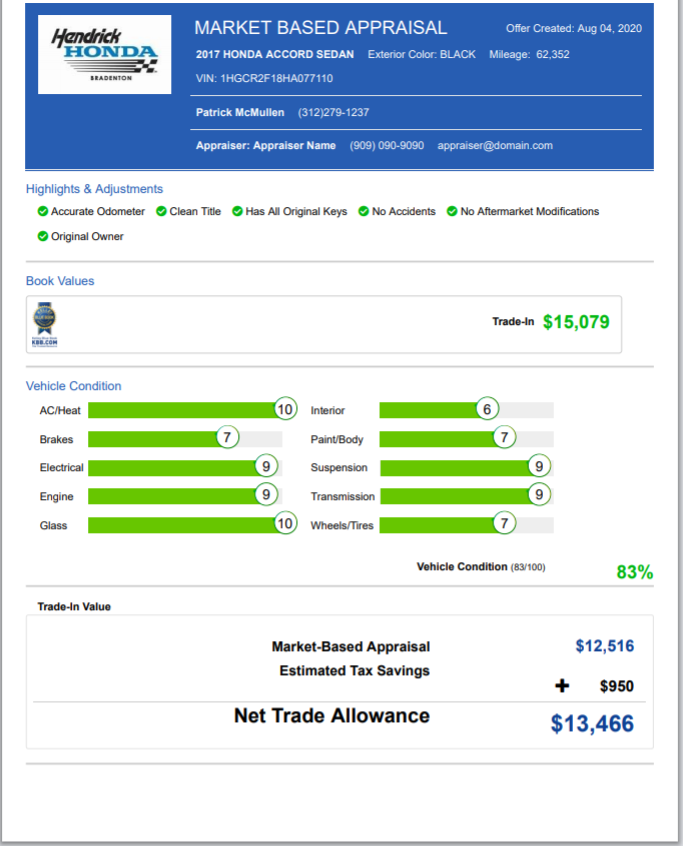 Appraisals
Pros and Cons of holding on trades
Gambling comparison- wins vs. losses
Pros-Increased opportunity for gross-Short term, helps with consumers wanting bigger discounts, helps margin wholesale losses
Cons-Causes poor trade closing ratios, hurts customer retention, hurts inventory acquisition, cause increase in auction purchases, hurts new and used car sales, causes salesperson turnover, and hurts reputation.
Dealer A appraises 10 vehicles and trades for 6
From the 6 trades 4 were on new cars and 2 were on used vehicles
4 new cars avg $2K Front and back totalling $8k
2 used cars avg $3k Front and back totalling $6k
From the 6 trades 4 were kept for inventory and 2 were wholesaled 
The 4 retail vehicles avg $3k=$12k
The 2 wholesaled avg $300=$600
2 trades were taken in on the 4 retail deals
1 retailed $3k
1 wholesaled $300

$29900 Net
Dealer B appraises 10 vehicles and trades for 3
From the 3 trades 2 were on new cars and 1 were on used vehicles
2 new cars avg $3K Front and back totalling $6k
1 used cars avg $4k Front and back totalling $4k
From the 3 trades 2 were kept for inventory and 1 were wholesaled 
The 2 retail vehicles avg $3k=$6k
The 1 wholesaled avg $300=$300
 trades were taken in on the 2 retail deals
1 retailed $3k
1 wholesaled $300

$19600 Net
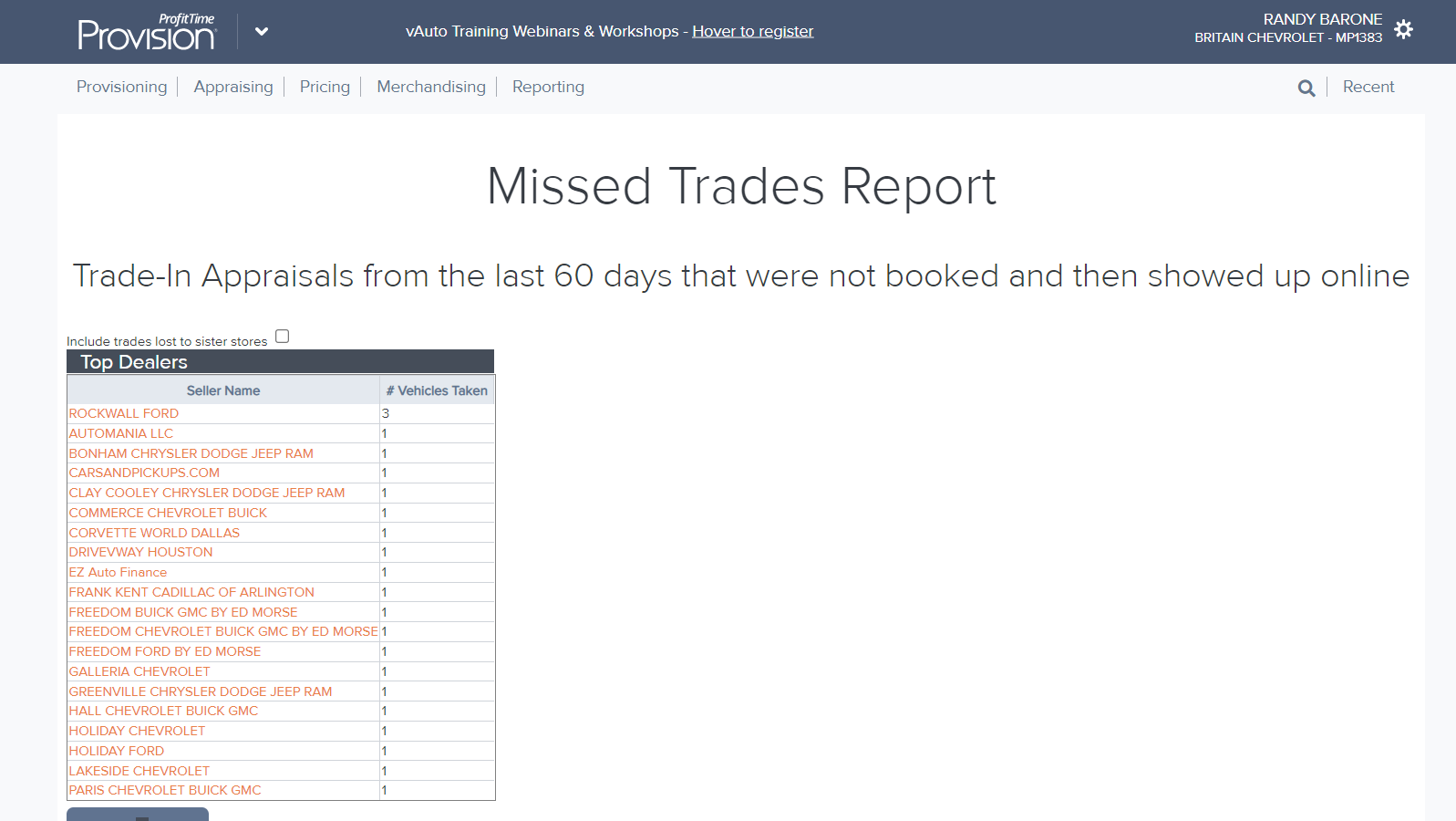 Key Takeaways
Make sure you have the right APPRAISAL ATTITUDE across your team
Train your appraisers
Get presentations from all IMS systems and appraisal tools
Inspect your process
Make sure you have an appraisal walk process
Inspect appraisal closing ratio/Look to book managers
Inspect appraisal closing ratio/Look to book Salespeople
Setup over and under alerts
Have save a Trade meetings
Inspect lost trade report
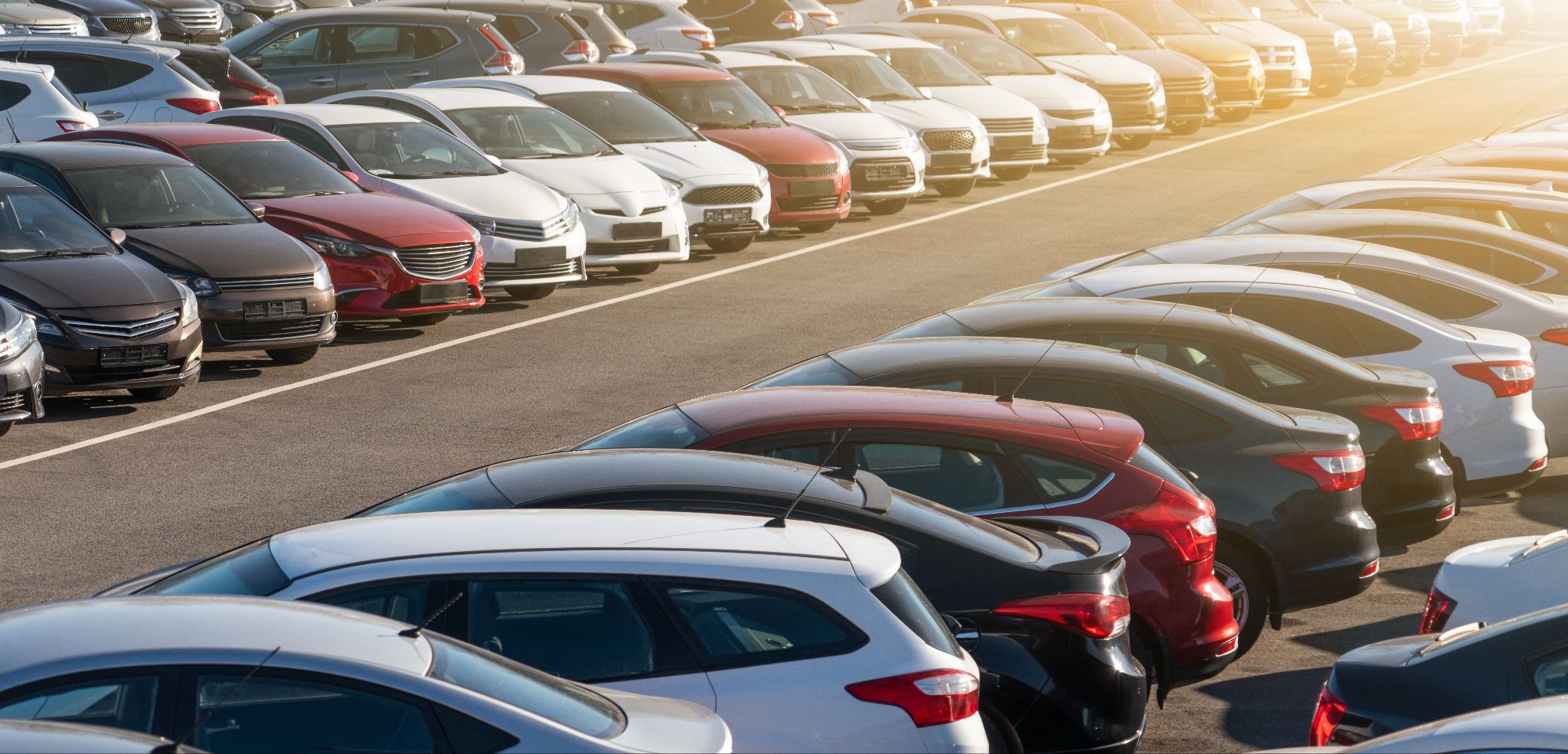 Q & A
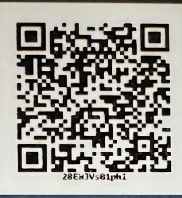 For a more personalized discussion & additional ideas, please contact us for a free consultation.
Randy Baronerbarone@acvauctions.com
Mobile- 832-794-0118